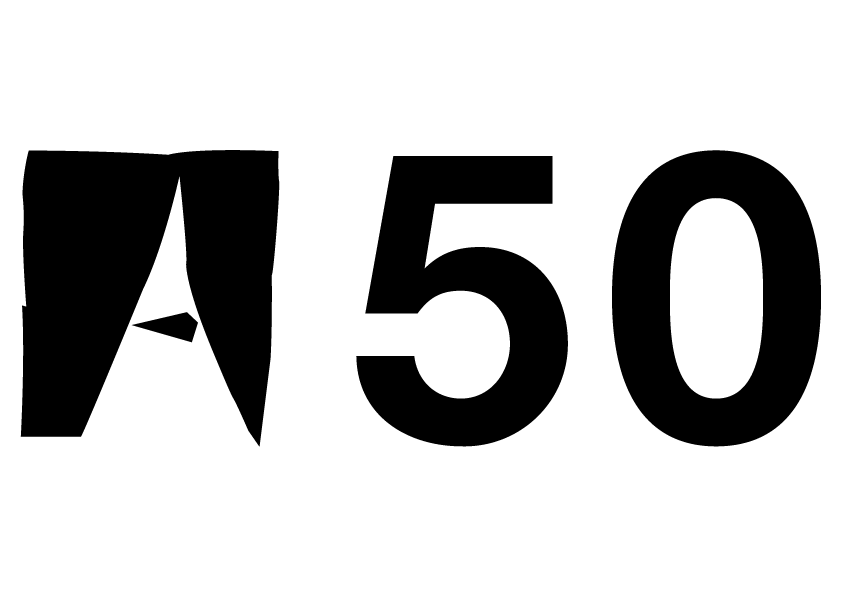 www.uab.cat
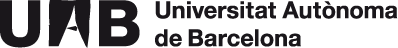 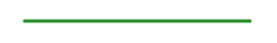 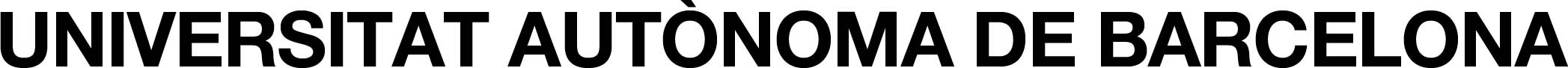 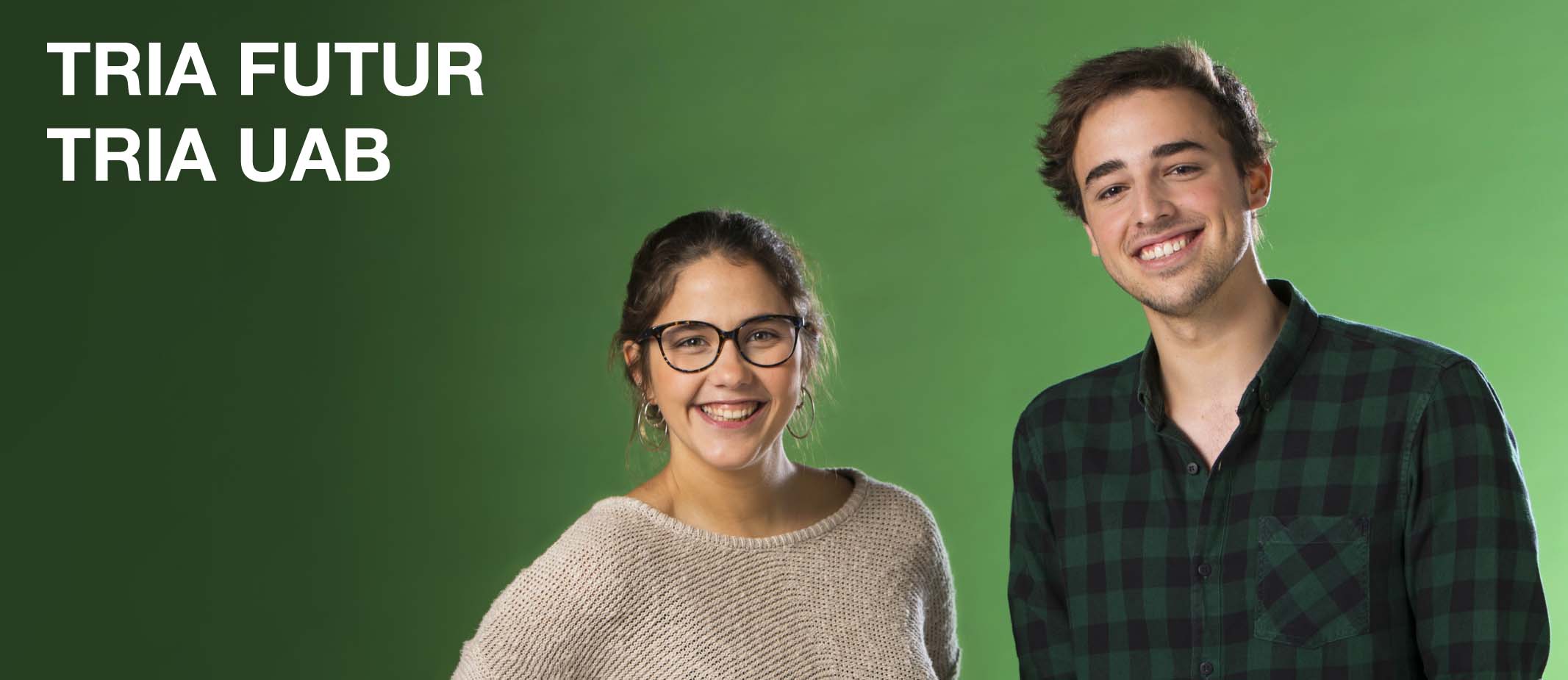 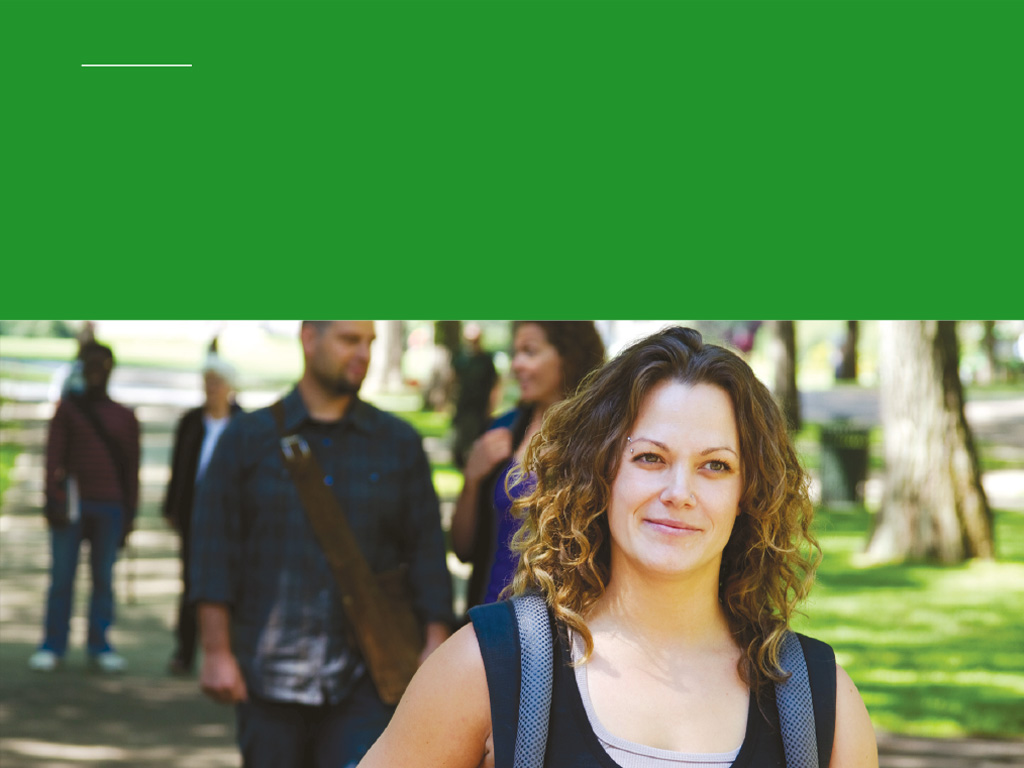 Accés a la 
universitat
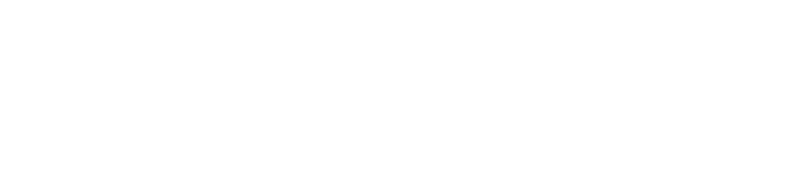 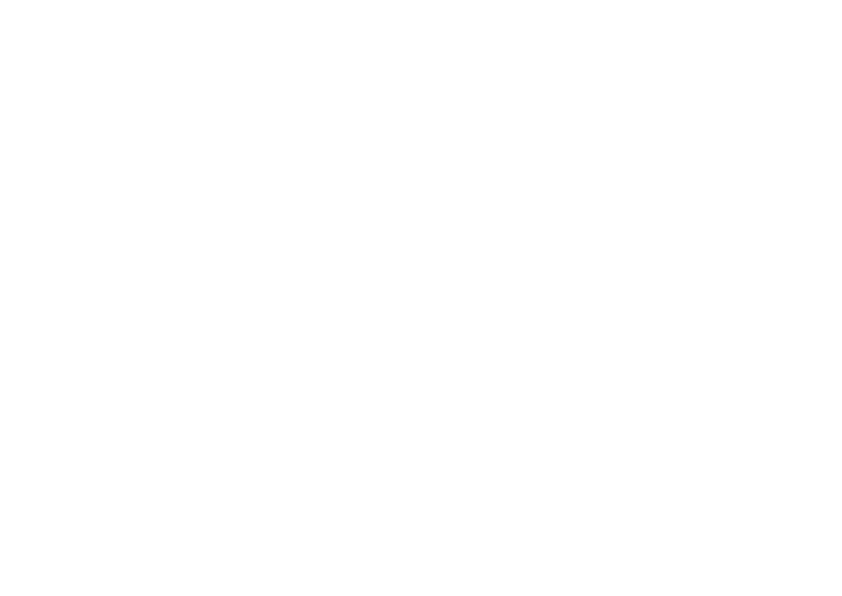 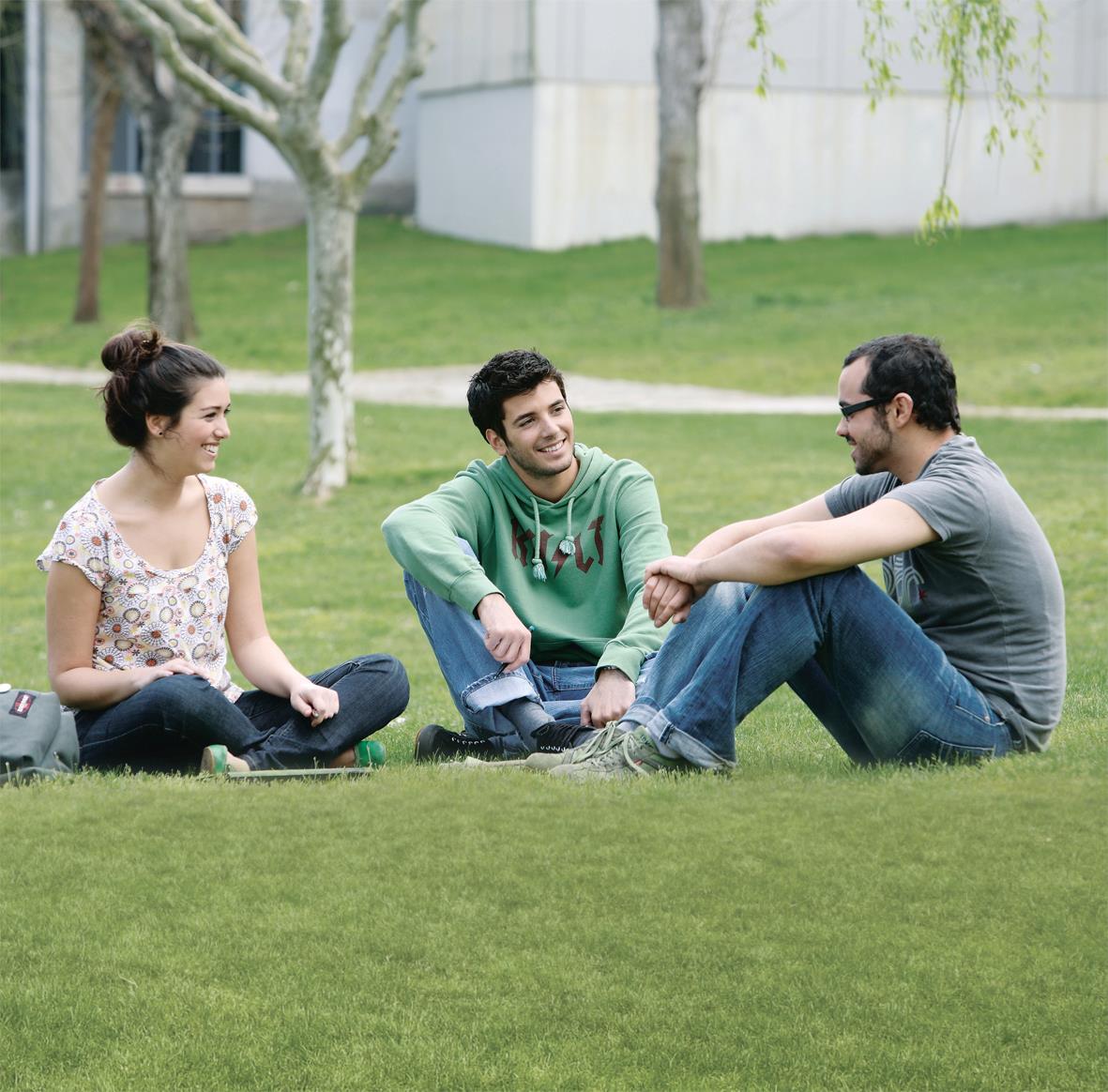 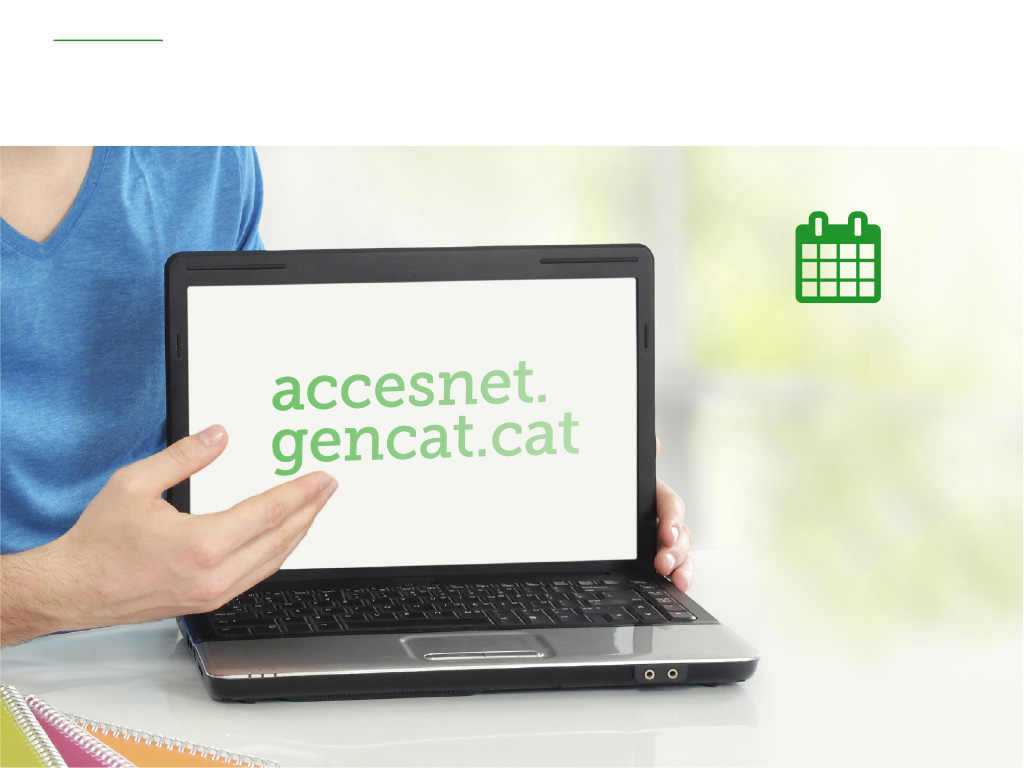 Accés a la universitat
Preinscripció
1a assignació 
de places: la primera 
quinzena de juliol
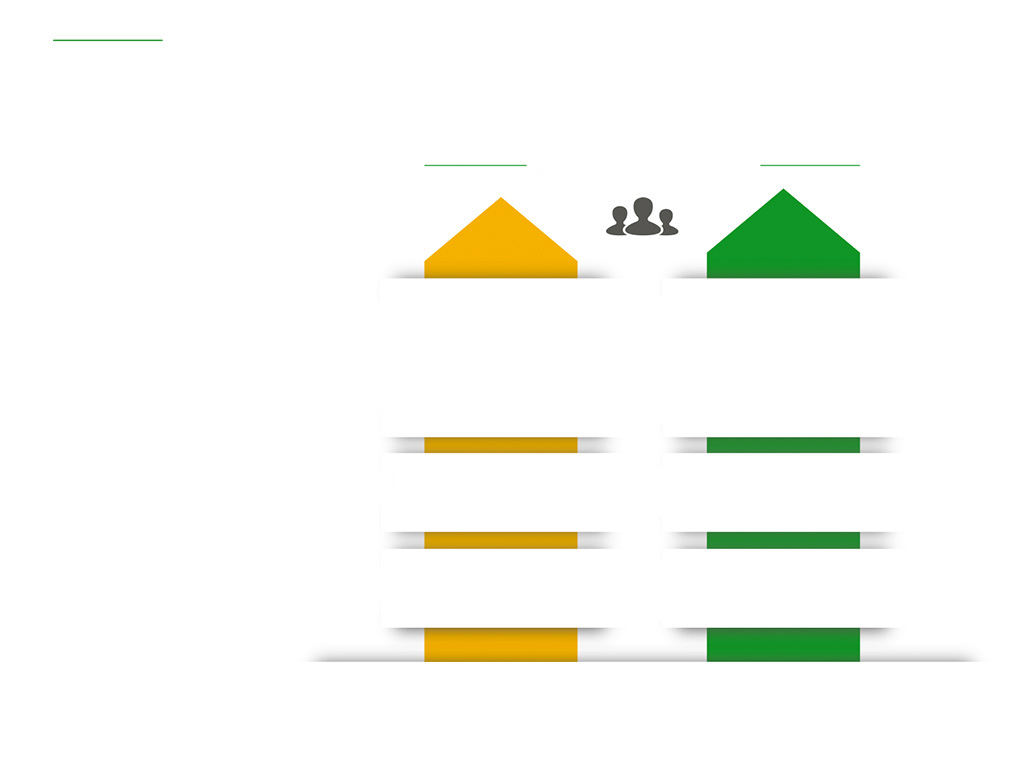 Accés a la universitat
La nota d’admissió
Accés a la UAB
M1, M2 = les dues millors qualificacions de matèries superades a la fase específica.

a, b = paràmetres de ponderació de les matèries de la fase específica.

La fase general és obligatòria 
i la nota no caduca (es calcula sobre 10).

La fase específica és opcional 
i és vàlida durant dos anys 
(suma fins a 4 punts).
v
Nota fase
general PAU (40%)
+
Nota mitjana
Batxillerat (60%)
Nota mitjanadel CFGS
10
10
+
+
Matèria fase específica
PAU M1*a
Matèria fase específica
PAU M1*a
2
2
+
+
Matèria fase específica
PAU M2*b
Matèria fase específica
PAU M2*b
2
2
CFGS
Batxillerat
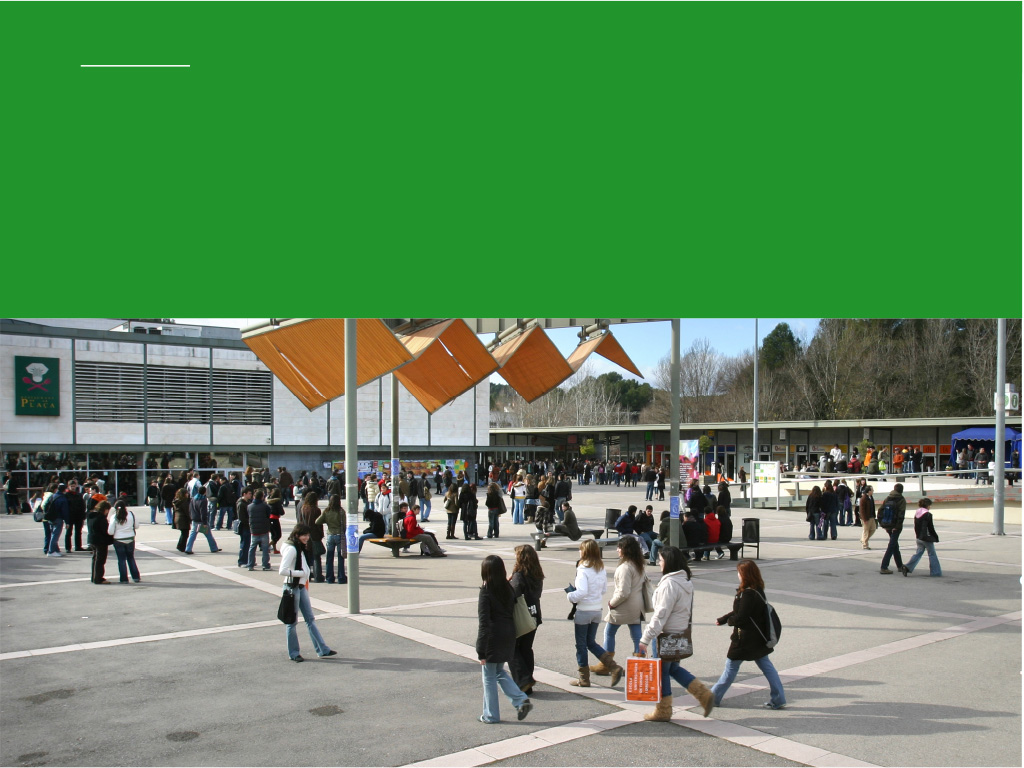 Coneix la UAB
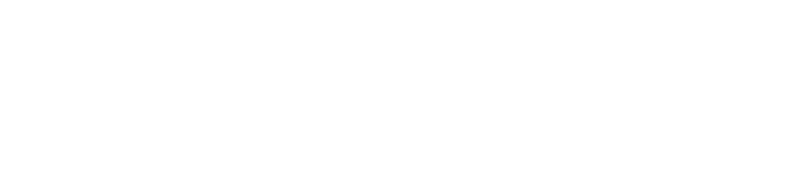 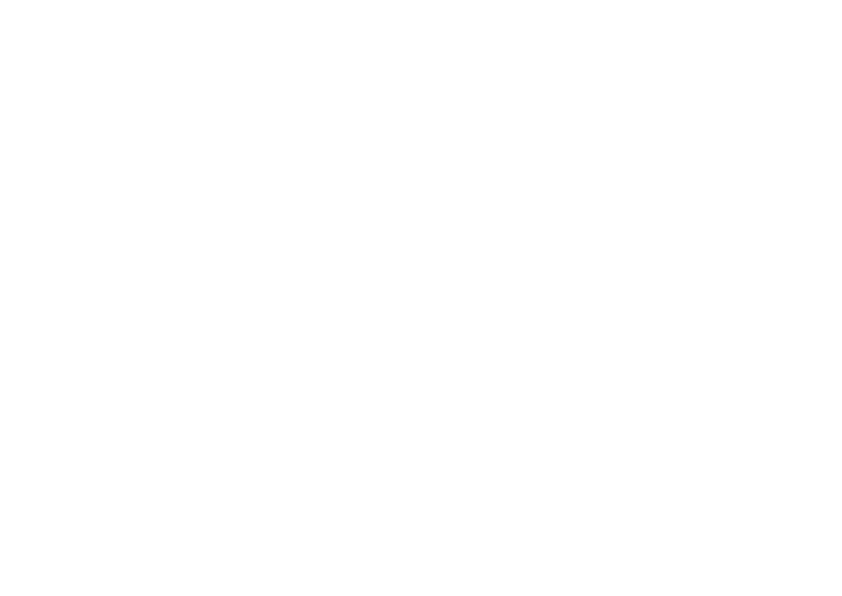 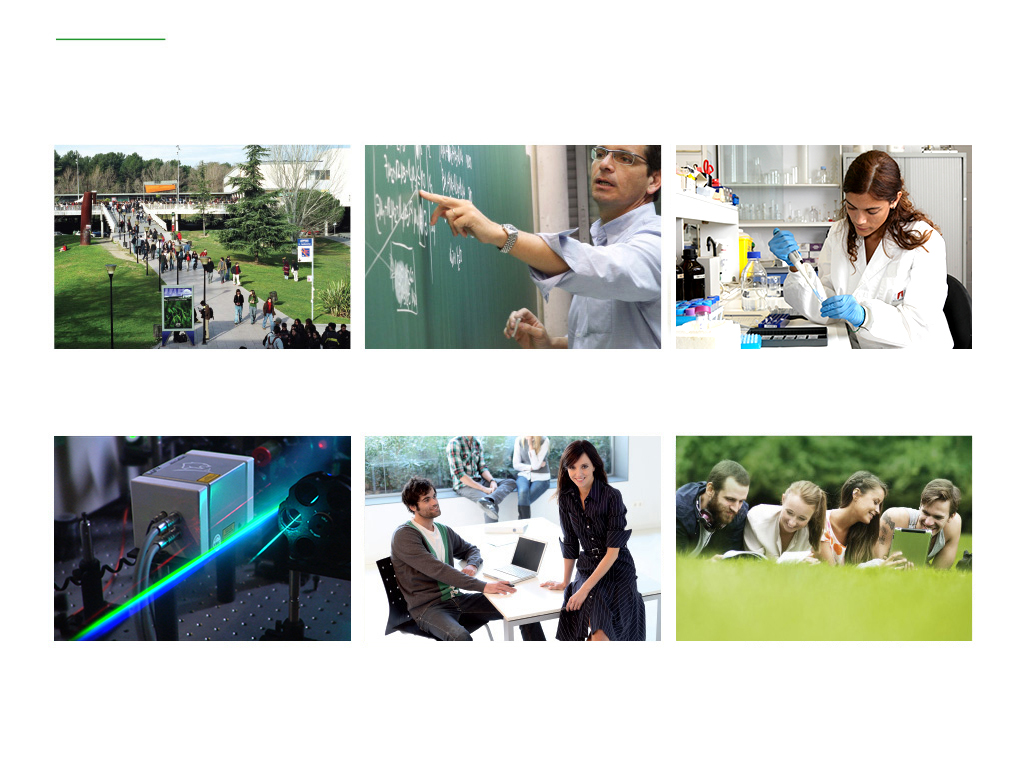 Coneix la UAB
Un Campus d’Excel·lència Internacional
v
Una docència de qualitat
Una universitat líder en recerca
Un campus internacional saludable i sostenible
Pràctiques externes i mobilitat internacional
Una universitat solidària, participativa i cultural
Una universitat que fomenta la innovació i l’emprenedoria
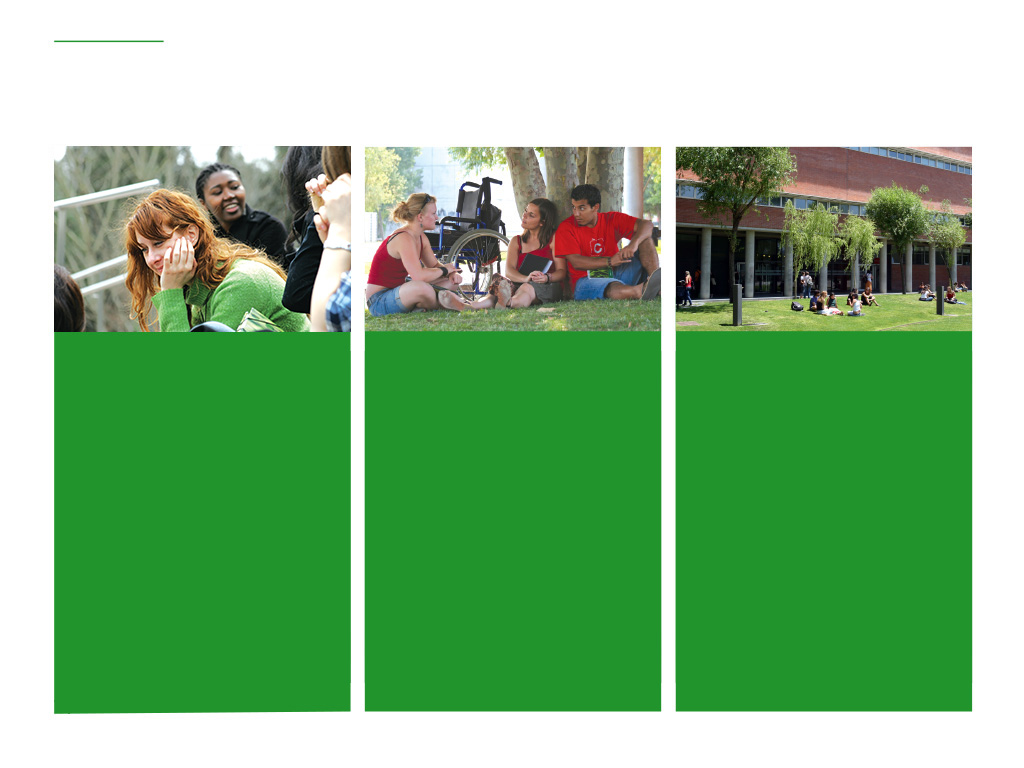 Coneix la UAB
Reconeguda pels millors rànquings
v
147
12
167
del món
del món
del món
RÀNQUING TIMES HIGHER EDUCATION 2018
RÀNQUING BEST GLOBAL UNIVERSITIES 2018
QS TOP 50 UNDER 50 RÀNQUING 2018
Coneix la UAB
Tria on vols anar
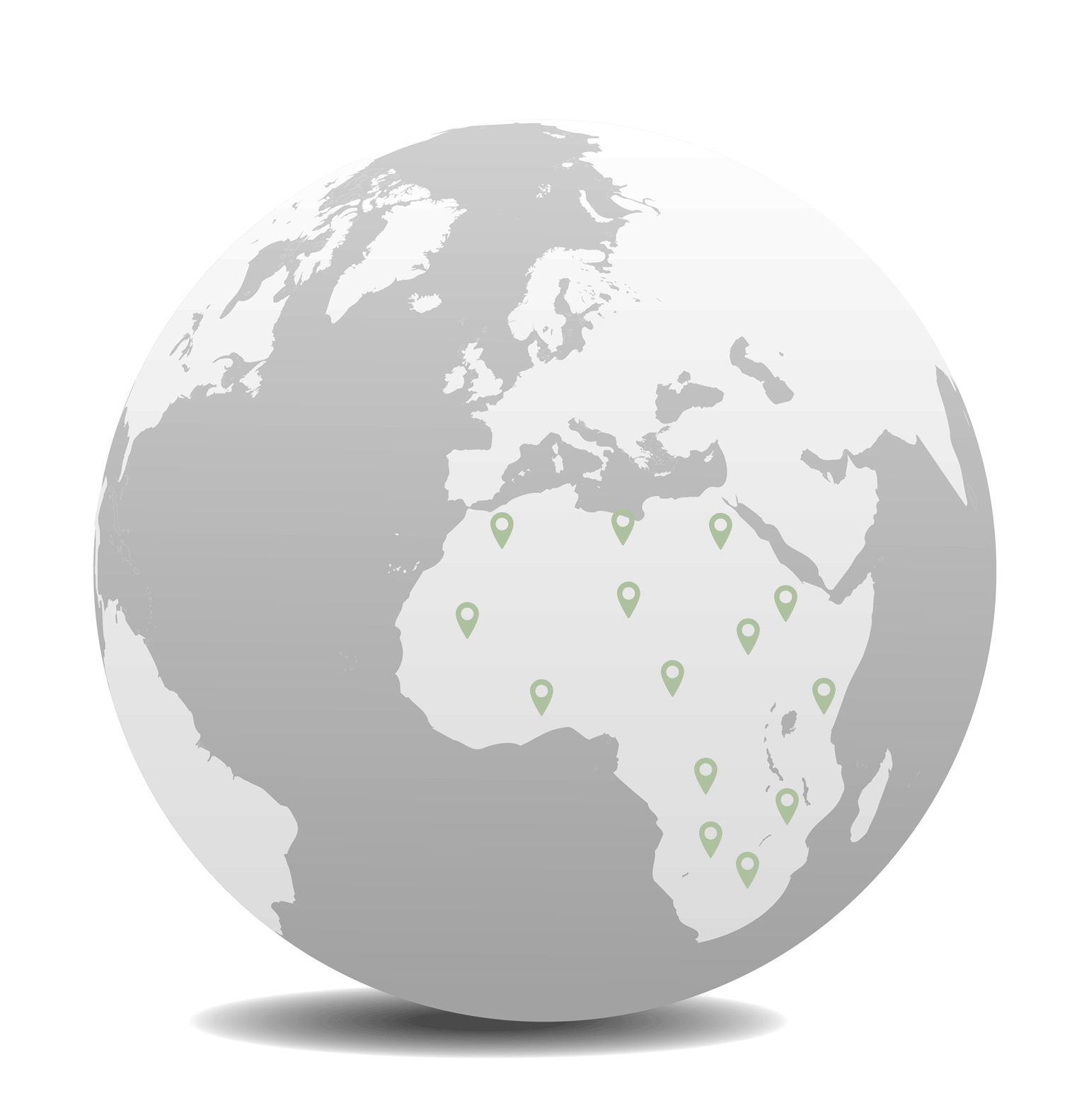 Un 19 % dels titulats han fet estades a l’estranger.
Programa DRAC
Programa SICUE
Erasmus +
UAB Exchange Programme
Programa Propi Califòrnia
Pràctiques externes:
 
Erasmus 
Programa propi
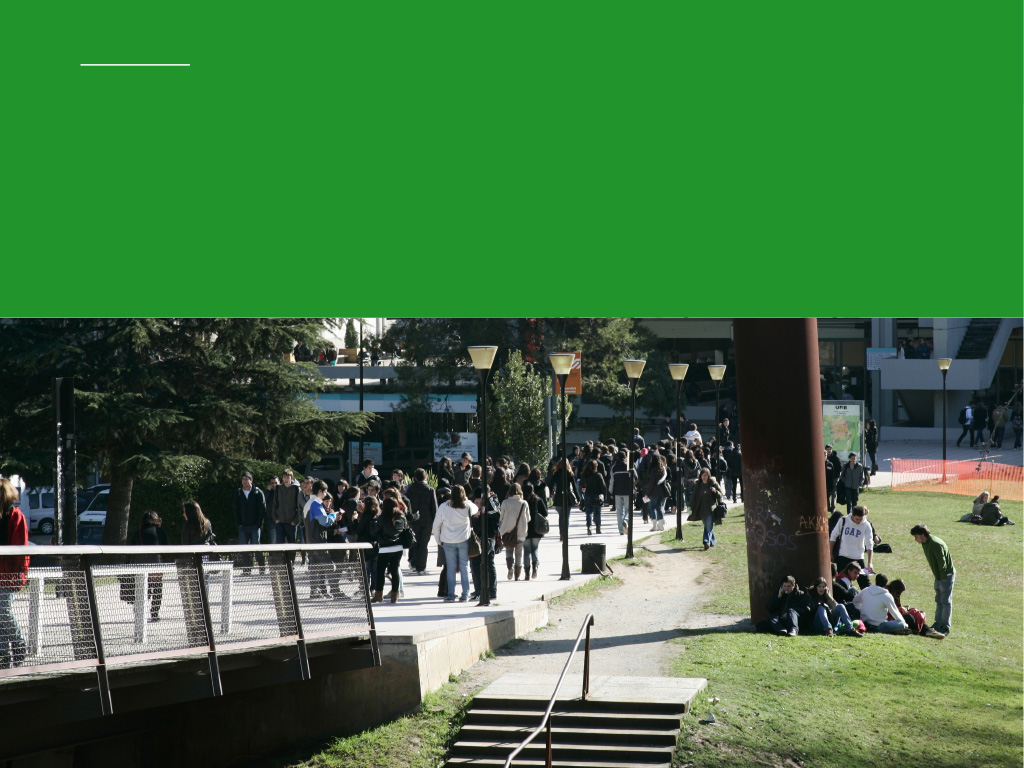 Com arribar-hi
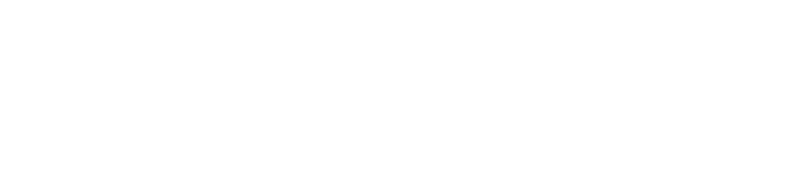 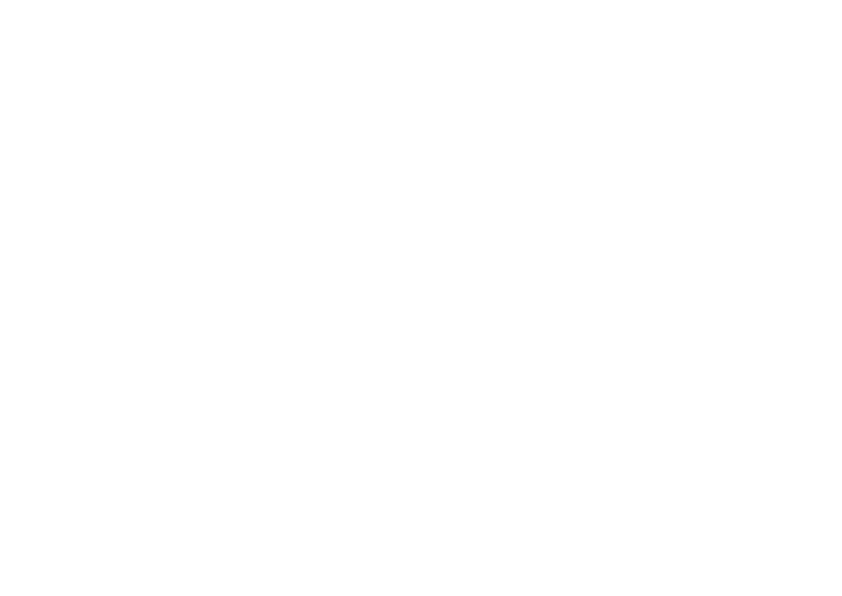 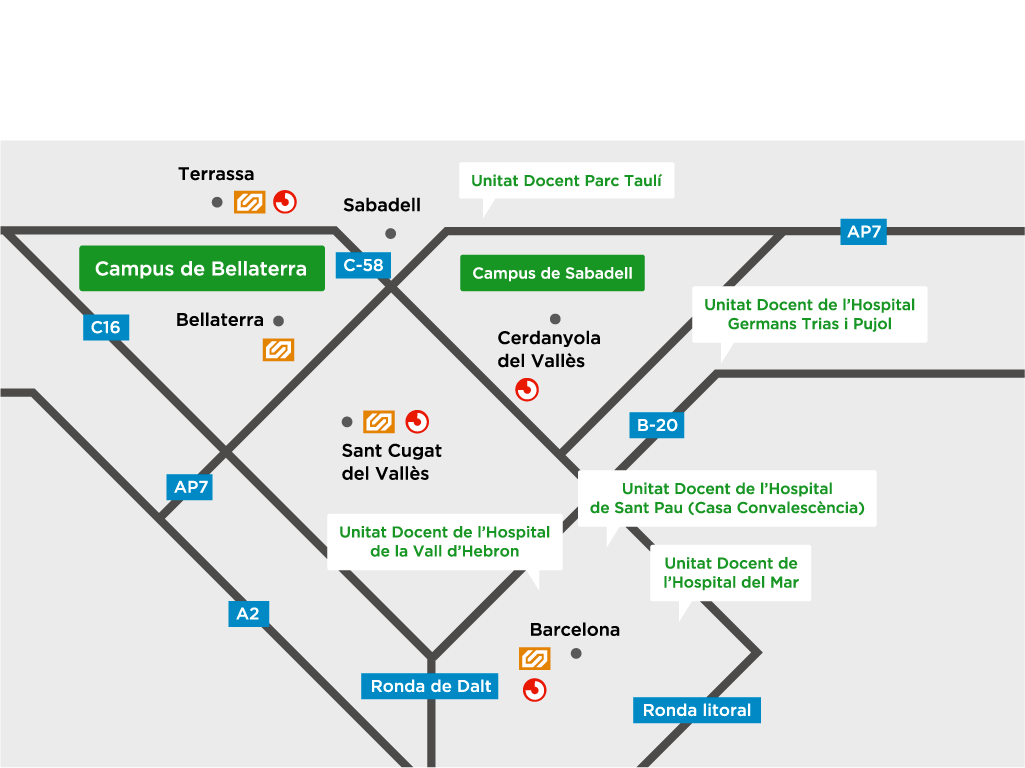 Com arribar-hi
Mapa de situació de la UAB
Com arribar-hi
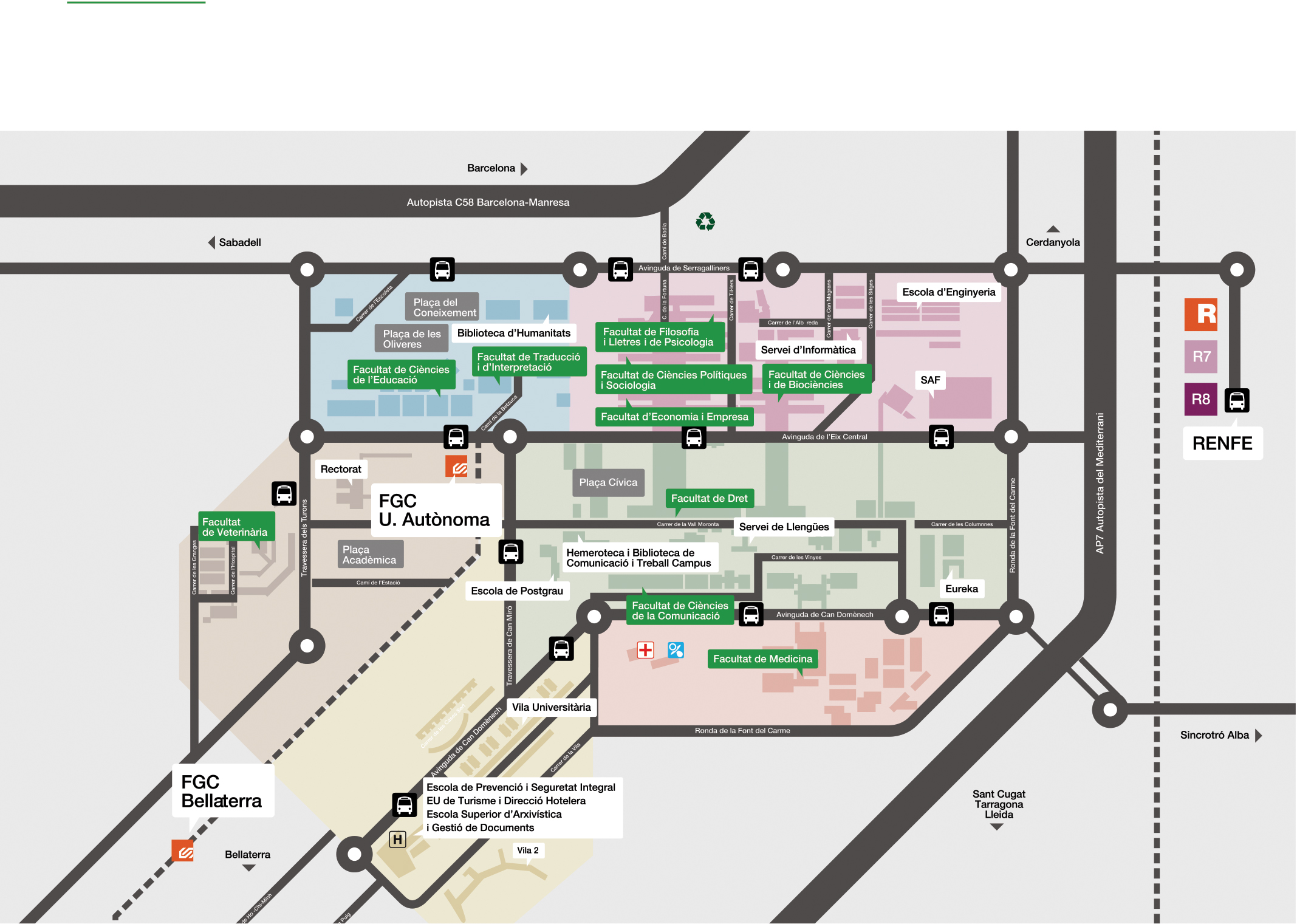 Mapa del campus UAB
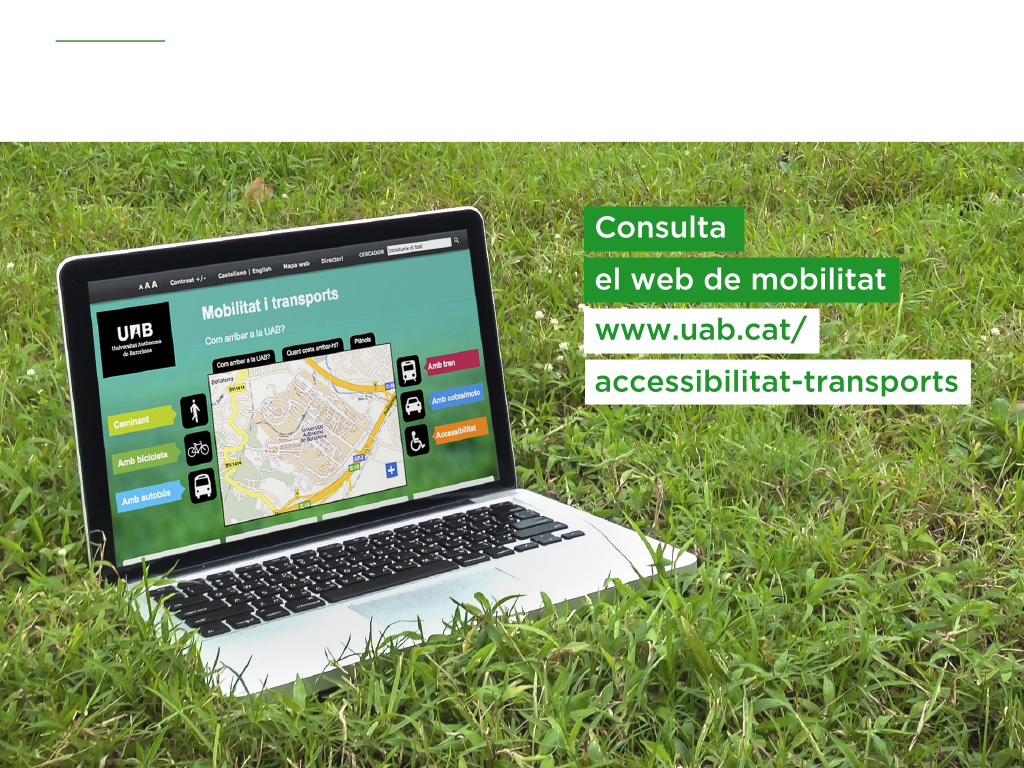 Com arribar-hi
Transport
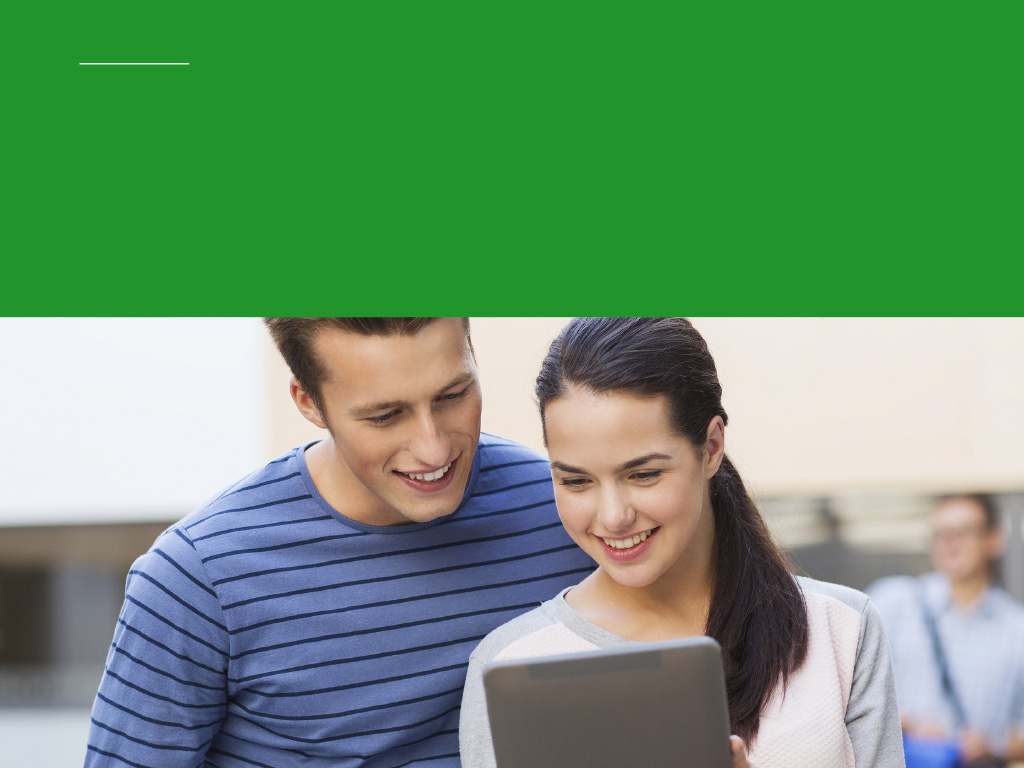 Tria el que vols estudiar
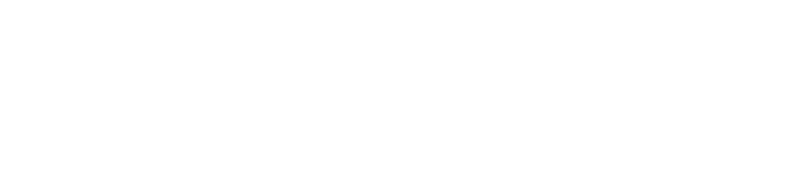 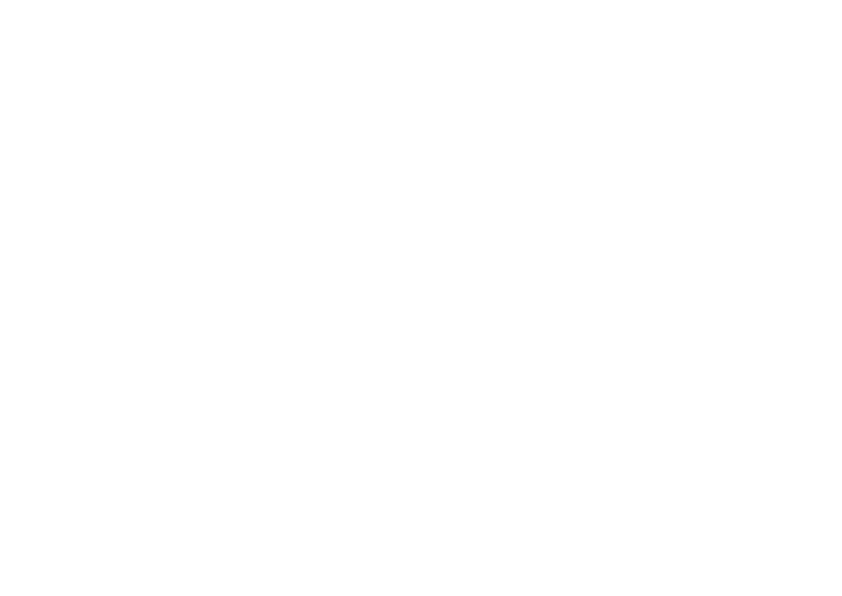 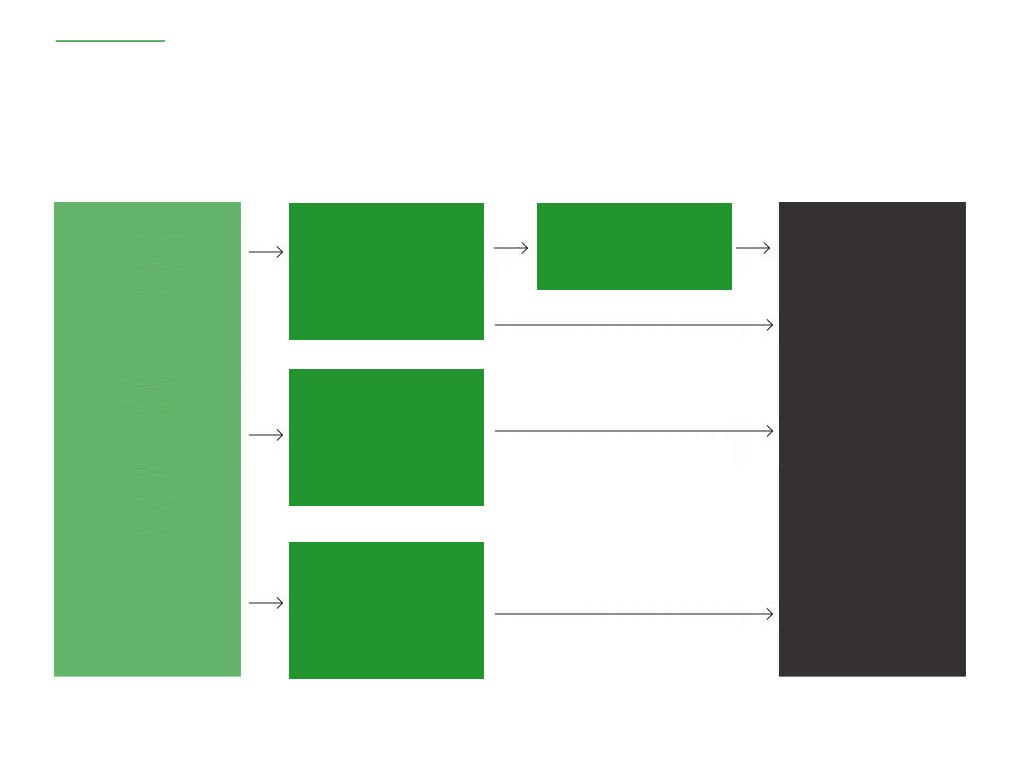 Tria el que vols estudiar
Estructura dels estudis universitaris
GRAU
240 ECTS
4 anys
DOCTORAT / TESI
3 anys
MÀSTER OFICIAL
60   ECTS / 1 any120 ECTS / 2 any
EXERCICI
PROFESSIONAL
Medicina
360 ECTS
6 anys
MASTER PROPI
60-120 ECTS / 1 o 2 anys
Veterinària
300 ECTS
5 anys
DIPLOMATURA DE POSTGRAU
30-60 ECTS / màxim 1 any
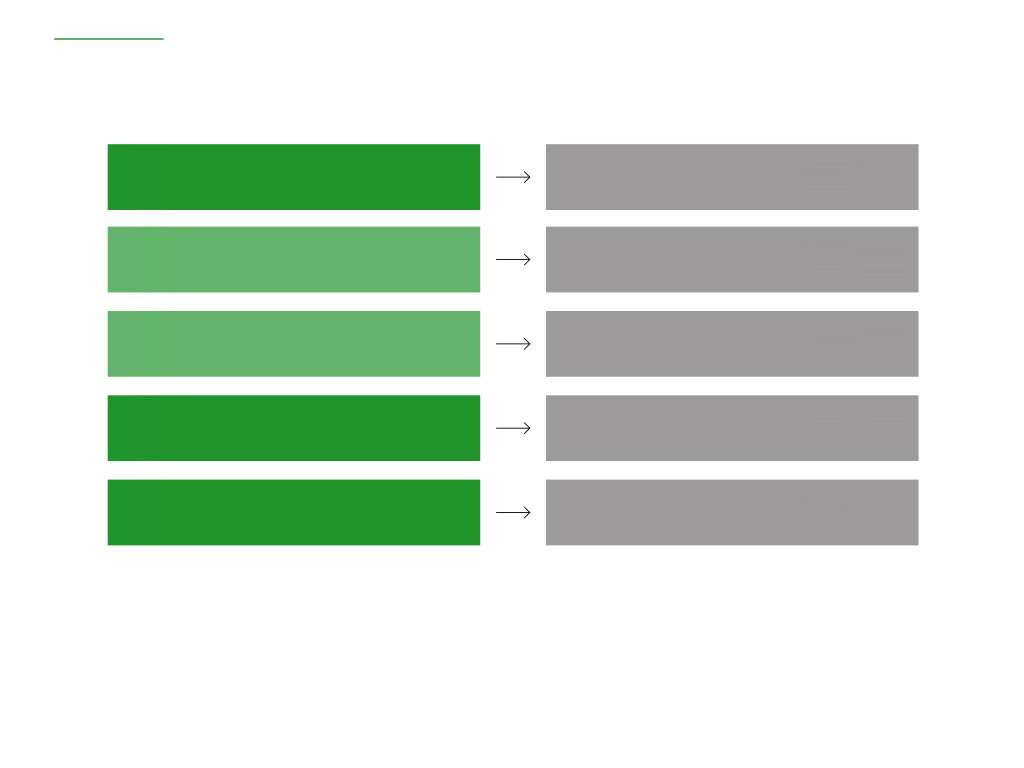 Tria el que vols estudiar
Tipus d’assignatures en els graus
Una part important són assignatures de 
la branca de coneixement de la titulació
Formació bàsica
Defineixen el gruix del pla d’estudis de 
cada grau
Obligatòries
Optatives
Poden definir les mencions de cada titulació
Pràctiques externes
Obligatòries o optatives en funció del grau
Treball de Final de Grau (TFG)
Entre 6 i 15 crèdits
Les assignatures obligatòries i optatives són diferents en funció dels plans d’estudi que ofereix cada universitat.

Exemple: a la UAB, segons l'elecció que facis de les assignatures optatives d’Educació Primària, pots escollir diferents mencions: en llengües estrangeres, en educació física, en educació musical, en necessitats educatives específiques, en matemàtiques, en ciències socials, etc.
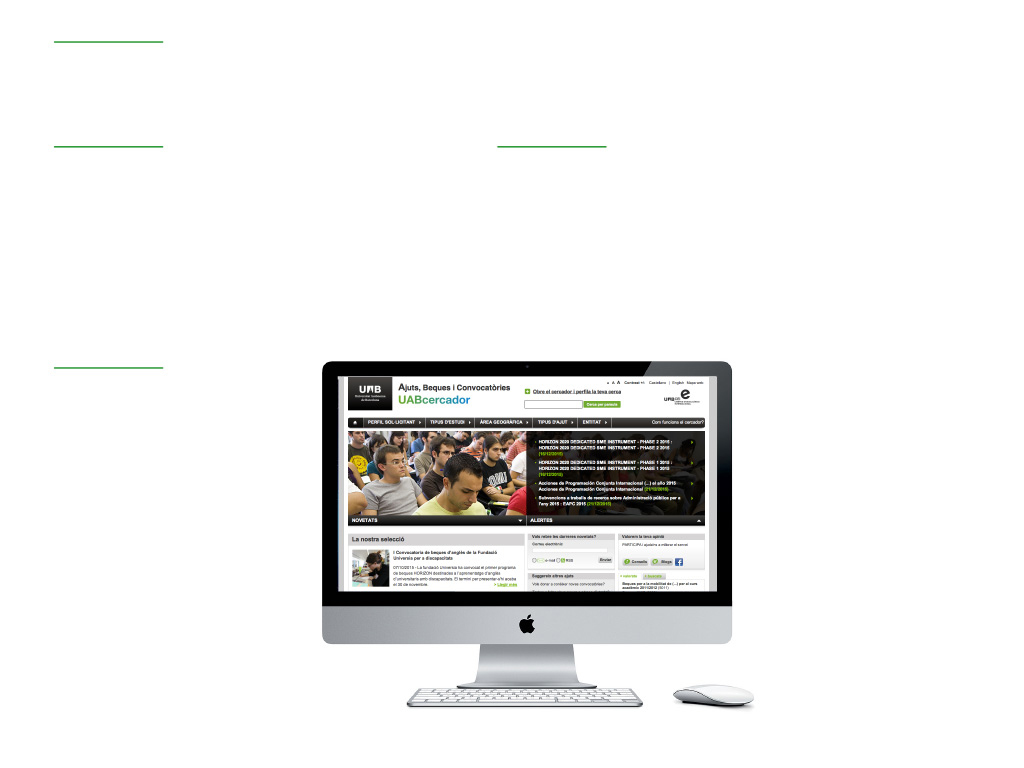 Tria el que vols estudiar
Informa’t de les beques i dels ajuts
Beques
Ajuts
·  que convoca el Ministeri d’Educació, Cultura i Esport: 
   a departaments, beques generals i de mobilitat.

·  de la UAB: Beques Finestreta, UAB Idiomes, 
   graduat superior, Estudis Internacionals i Interculturals,   “Pere Menal” per a estudiants de Matemàtiques.
·  econòmics que ofereix la UAB: Relacions Internacionals,   Cultura en Viu, Promoció i Informació, Servei d’Activitat  
   Física, Servei d’Atenció Telefònica, assistents 
   d’assignatura, etc.
Portal de beques
www.uab.cat/beques-ajuts
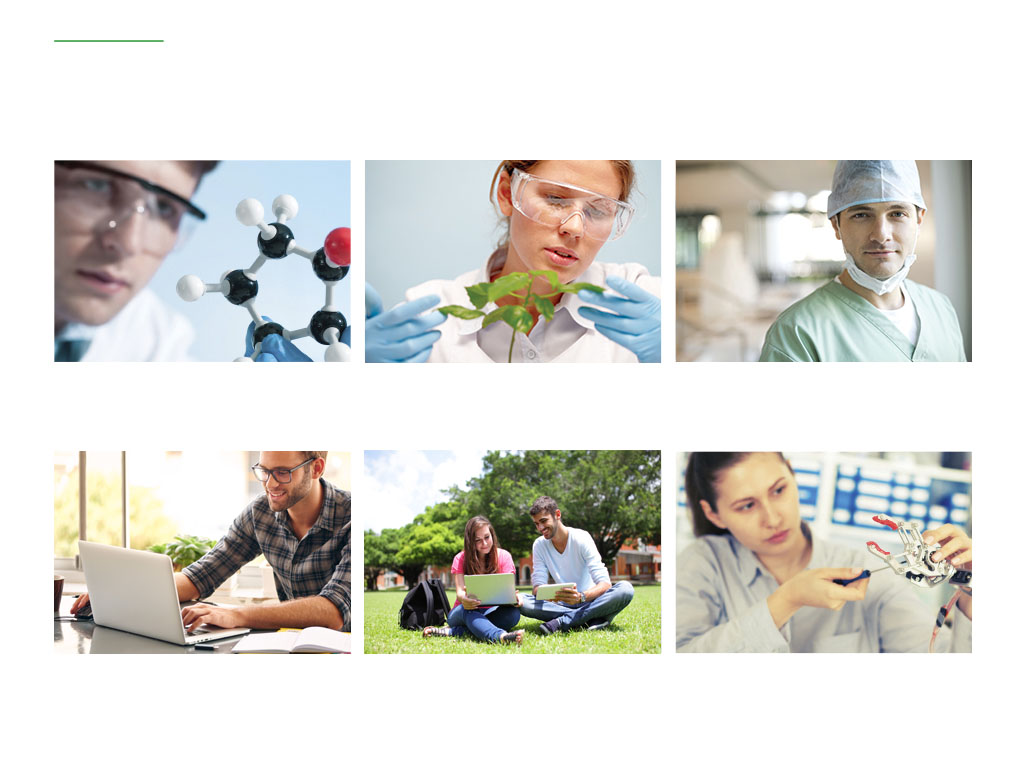 Tria el que vols estudiar
Ciències
Biociències
Salut
Ciències Socials i Jurídiques
Arts i Humanitats
Enginyeries
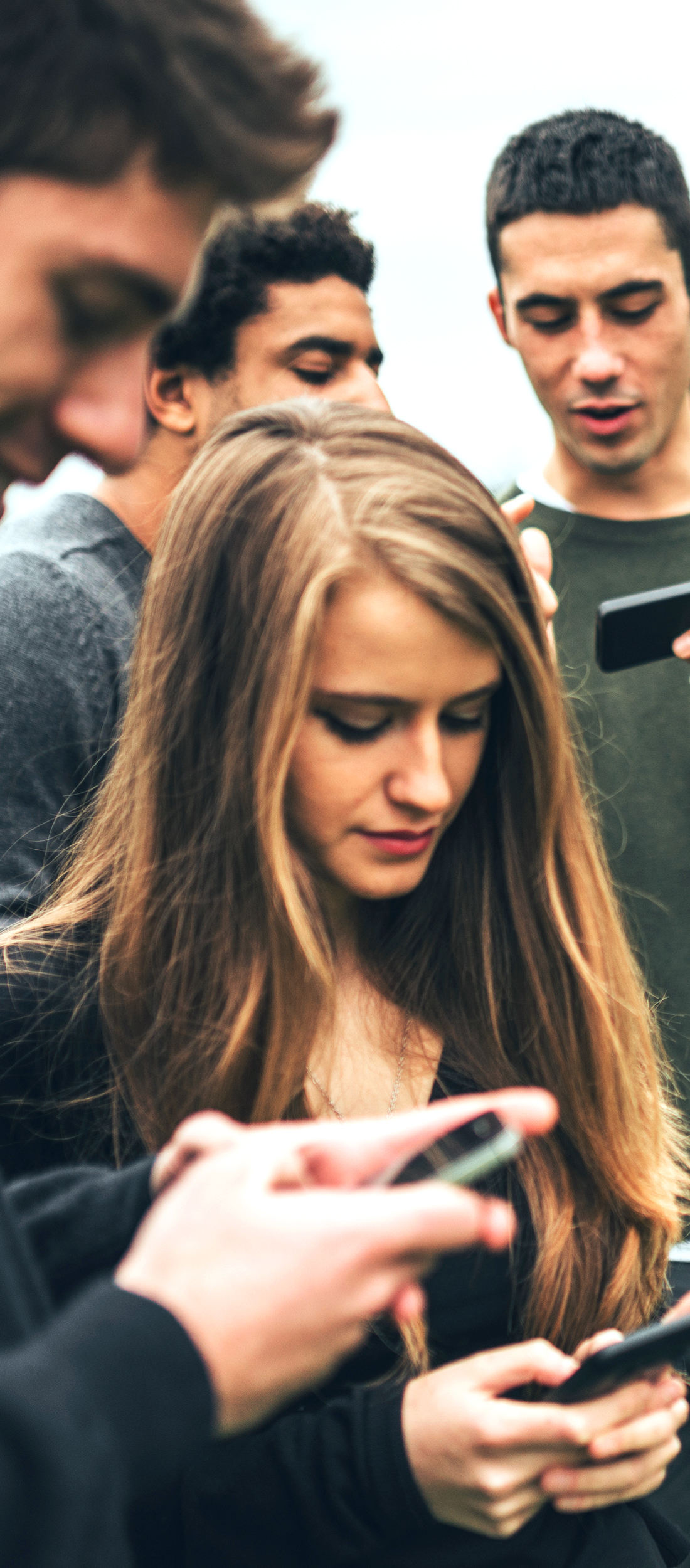 Nous Graus UAB 18/19
Bioinformàtica (en anglès)

Ciències de l'Antiguitat

Ciència Política i Gestió Pública + Sociologia
Enginyeria de Dades
Estudis de Gènere
Gestió de Ciutats Intel·ligents i Sostenibles

Territori, Globalització i Sostenibilitat

Història, Política i Economia / History, Politics and     Economics (en anglès)

Matemàtica Computacional i Analítica de Dades

Geografia, Medi Ambient i Planificació Territorial

Relacions Internacionals
*Nota de tall juliol de 2015
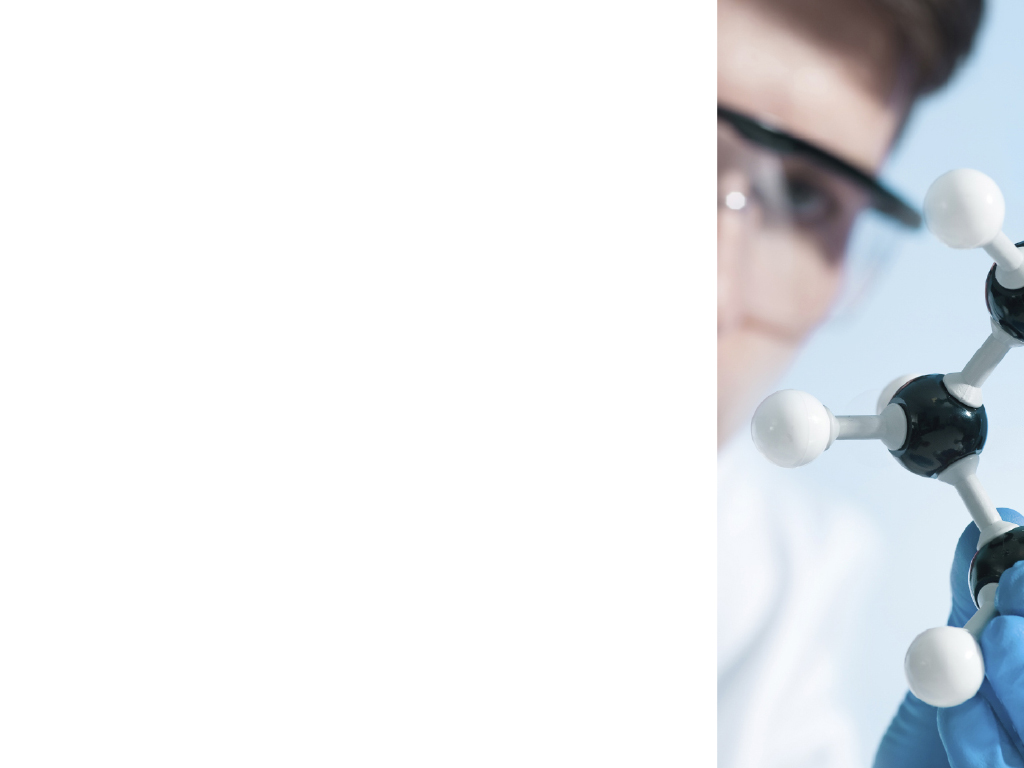 Ciències
Nota de tall
Graus
Ciències Ambientals 	         7,744
Ciències Ambientals + Geologia	8,590
Estadística Aplicada (UAB+UVIC)	5,00
Estadística Aplicada + Sociologia	5,00
Física	11,420
Física + Matemàtiques	13,352
Física + Química	12,440
Geologia	5,00
Matemàtiques	10,740
Matemàtica Computacional i Analítica de Dades (nou grau)	--
Nanociència i Nanotecnologia	10,725
Química	 8,540
*Nota de tall juliol de 2015
*Nota de tall juliol de 2017
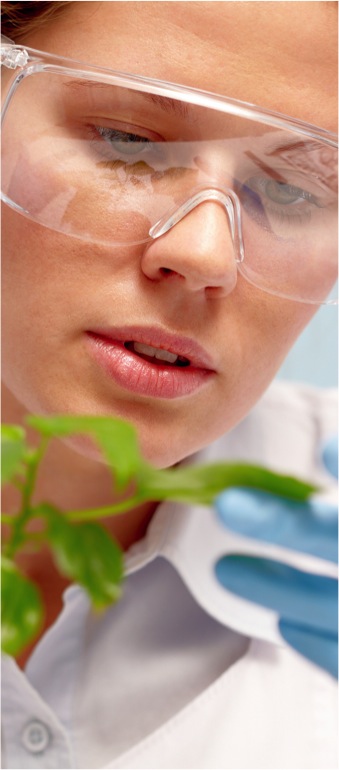 Biociències
Nota de tall
Graus
Bioinformàtica (UAB+UPF+UPC+UB) (nou grau) 	--
Biologia	10,526
Biologia Ambiental 	10,292
Bioquímica 	11,267
Biotecnologia 	11,247
Ciències Biomèdiques	12,330
Genètica	11,850
Microbiologia 	11,052
*Nota de tall juliol de 2015
*Nota de tall juliol de 2017
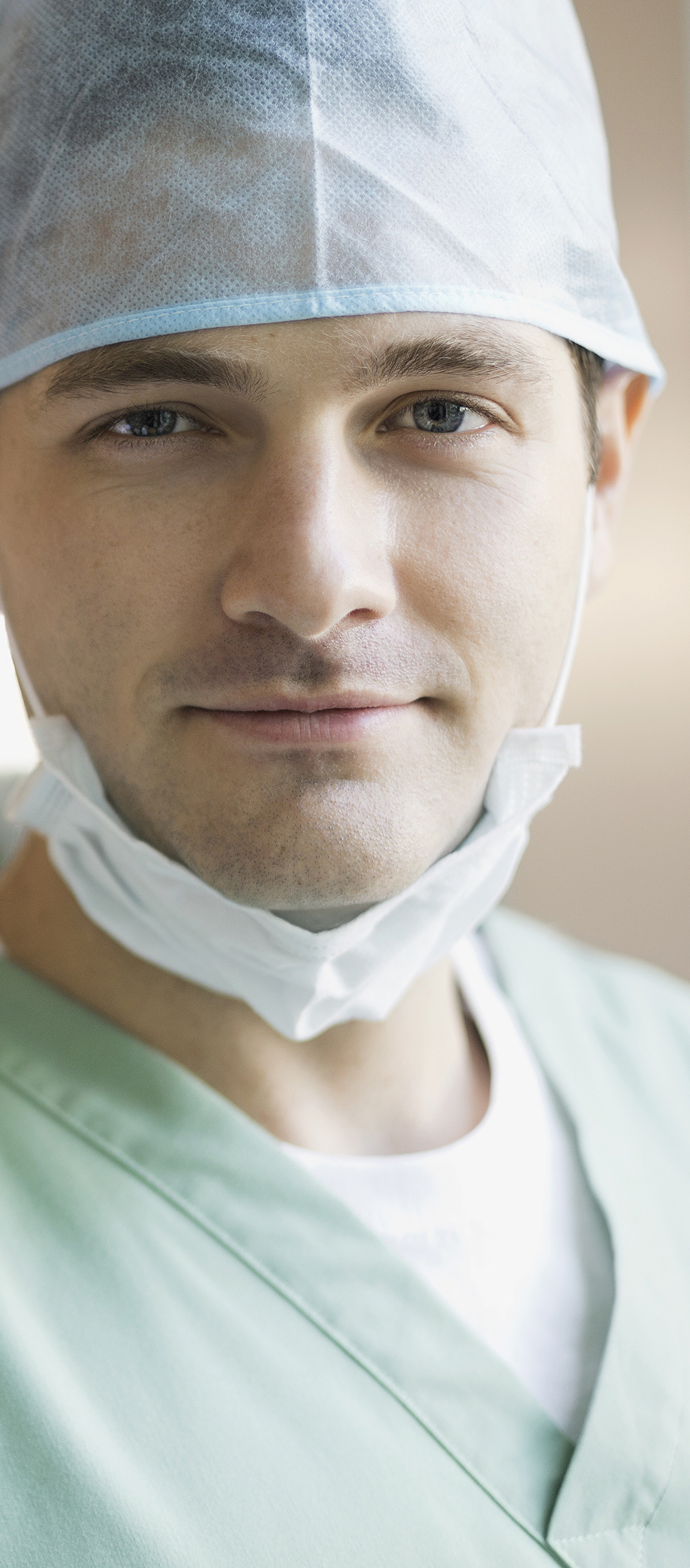 Salut
Nota de tall
Graus
CENTRES PROPISCiència i Tecnologia dels Aliments	8,848
Ciències Biomèdiques	12,330
Fisioteràpia 	10,062
Infermeria 	10,280
Logopèdia	 7,756
Medicina 	12,365
Medicina (UAB+UPF)	12,840
Psicologia	8,327Veterinària 	11,534
CENTRES ADSCRITS
Fisioteràpia (Sant Cugat)	5,00
Infermeria (Terrassa / Sant Cugat / Sant Pau) 	6,533/5,00/8,744Teràpia Ocupacional (Terrassa)	5,00
*Nota de tall juliol de 2015
*Nota de tall juliol de 2017
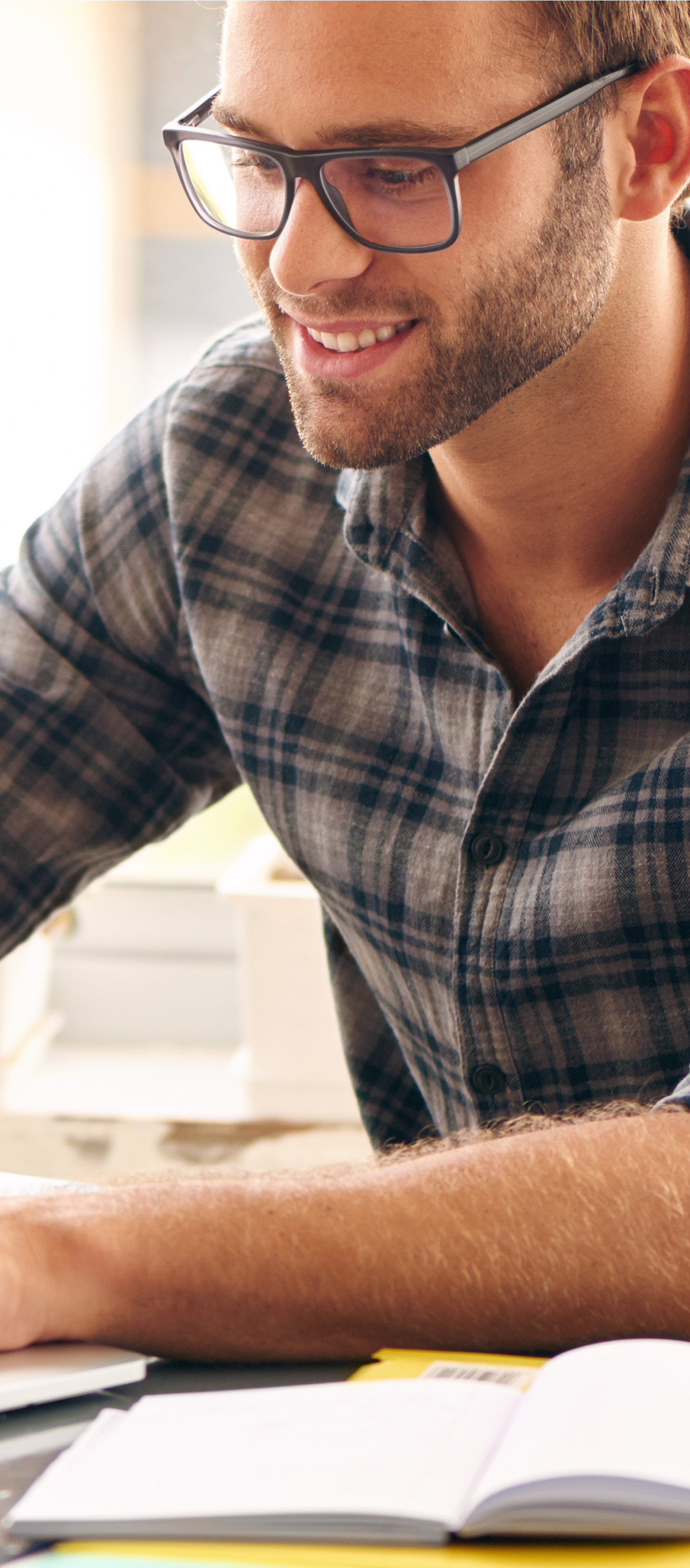 Arts i Humanitats
Graus
Nota de tall
Arqueologia	5,00
Ciències de l’Antiguitat (nou grau)	--
Estudis Anglesos	6,202
Estudis d’Àsia Oriental - Japonès	8,974
Estudis d’Àsia Oriental - Xinès 	7,572
Estudis Francesos (UAB+UB)	5,00	
Filosofia	   5,00
Història	5,00
Història de l’Art	5,00
Humanitats	5,00
Llengua i Literatura Catalanes	5,00
Llengua i Literatura Espanyoles	5,00
Musicologia	5,538
Traducció i Interpretació (Alemany)	5,00
Traducció i Interpretació (Anglès)	7,782
Traducció i Interpretació (Francès)	5,00
*Nota de tall juliol de 2015
*Nota de tall juliol de 2017
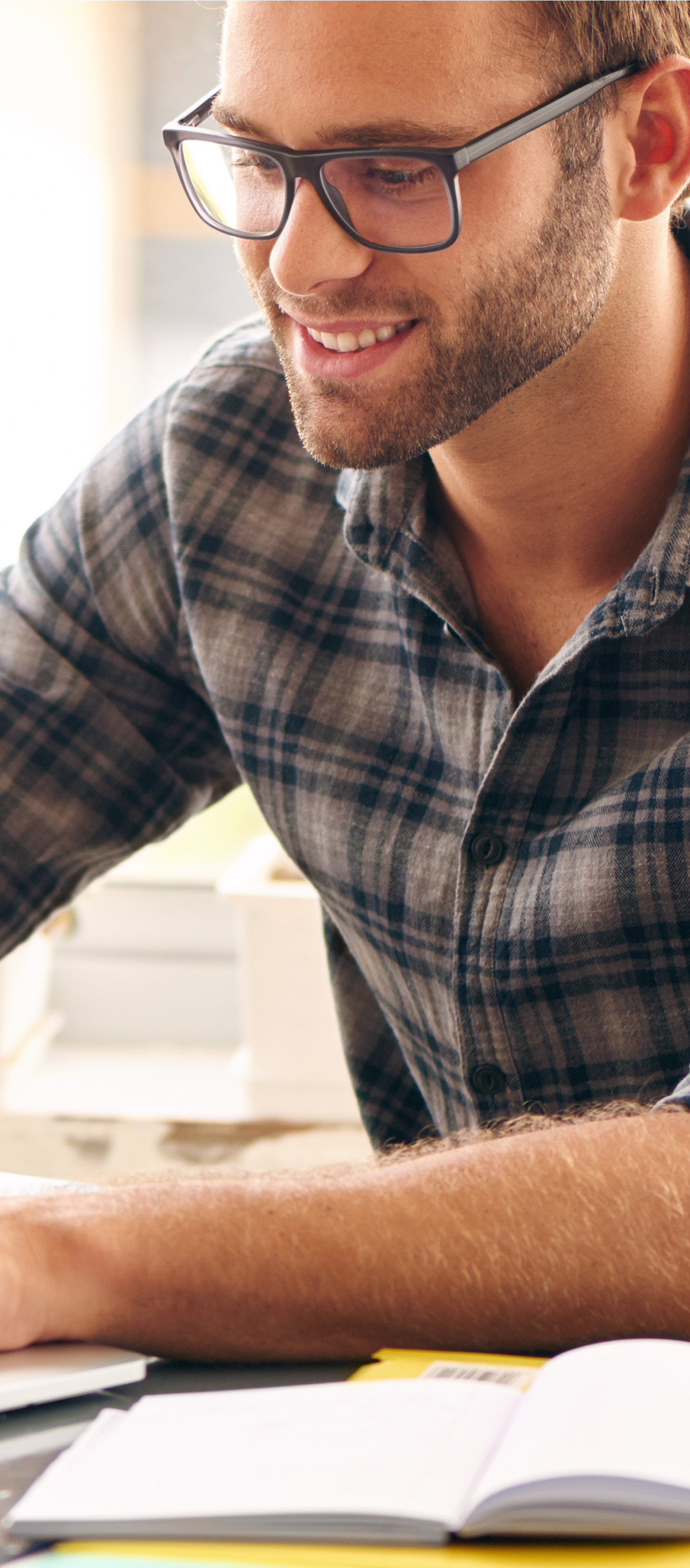 Arts i Humanitats
Graus
Nota de tall
Estudis de Català i Espanyol	5,00
Estudis d’Anglès i Clàssiques	5,00
Estudis d’Anglès i Espanyol	8,04
Estudis d’Anglès i Francès	5,00
Estudis d’Anglès i Català	5,00
CENTRES ADSCRITS
Arts i Disseny (Escola Massana)	5,00
Disseny (EINA, Centre Universitari de Disseny i Art de Barcelona) 	5,00
*Nota de tall juliol de 2017
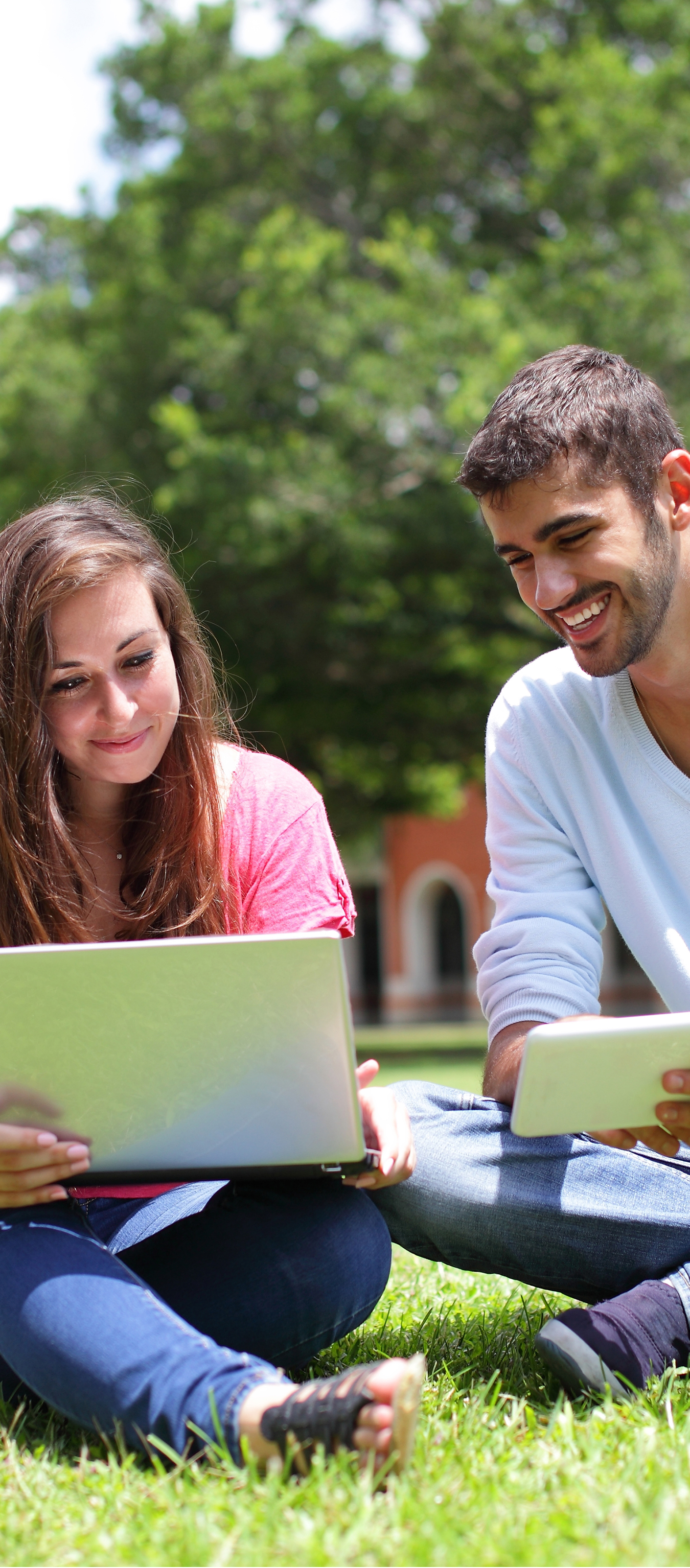 Ciències Socials i Jurídiques
Nota de tall
Graus
CENTRES PROPISAntropologia Social i Cultural	5,876
Ciència Política i Gestió Pública	7,080
Ciència Política i Gestió Pública + Dret	10,380
Ciència Política i Gestió Pública + Sociologia (nou grau)	--
Comunicació Audiovisual	9,922
Criminologia	8,454
Dret	8,044
Dret francès + Dret espanyol	8,044
Dret + Criminologia	10,370
Dret + Relacions Laborals	8,39Estudis de Gènere (nou grau)	--
Territori, Globalització i Sostenibilitat (nou grau)	--
Història, Política i Economia (nou grau)	--
*Nota de tall juliol de 2015
*Nota de tall juliol de 2017
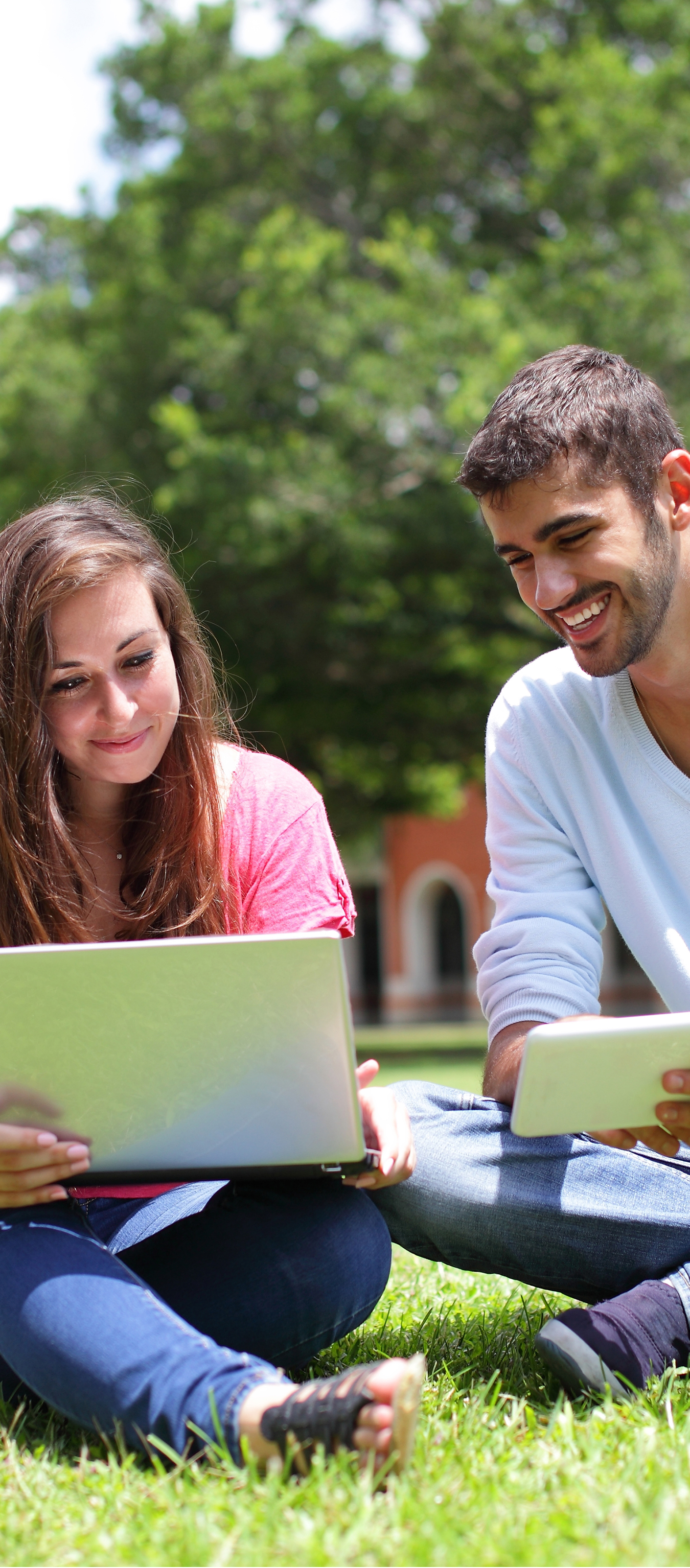 Ciències Socials i Jurídiques
Nota de tall
Graus
CENTRES PROPISPeriodisme	9,430
Publicitat i Relacions Públiques	10,660
Geografia, Medi Ambient i Planificació Territorial, (nou grau)	--
Relacions Laborals	6,420
Relacions Internacionals (nou grau)	--
Sociologia	5,777
Sociologia + Estadística Aplicada	5,00
*Nota de tall juliol de 2017
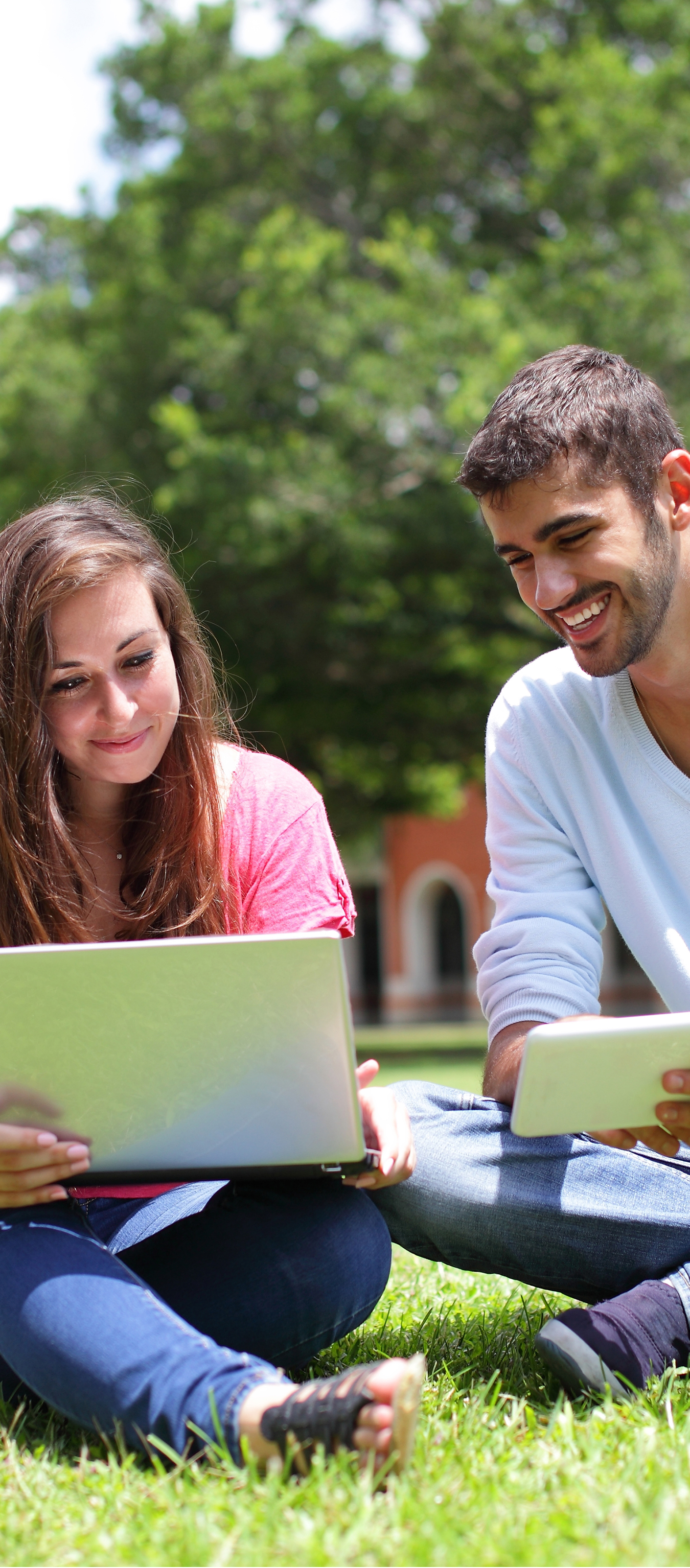 Ciències Socials i Jurídiques
Nota de tall
Graus
CENTRES ADSCRITS
Direcció Hotelera 	5,00
Prevenció i Seguretat Integral 	5,00
Turisme 	5,00
Turisme en Anglès	5,00
*Nota de tall juliol de 2017
*Nota de tall juliol de 2015
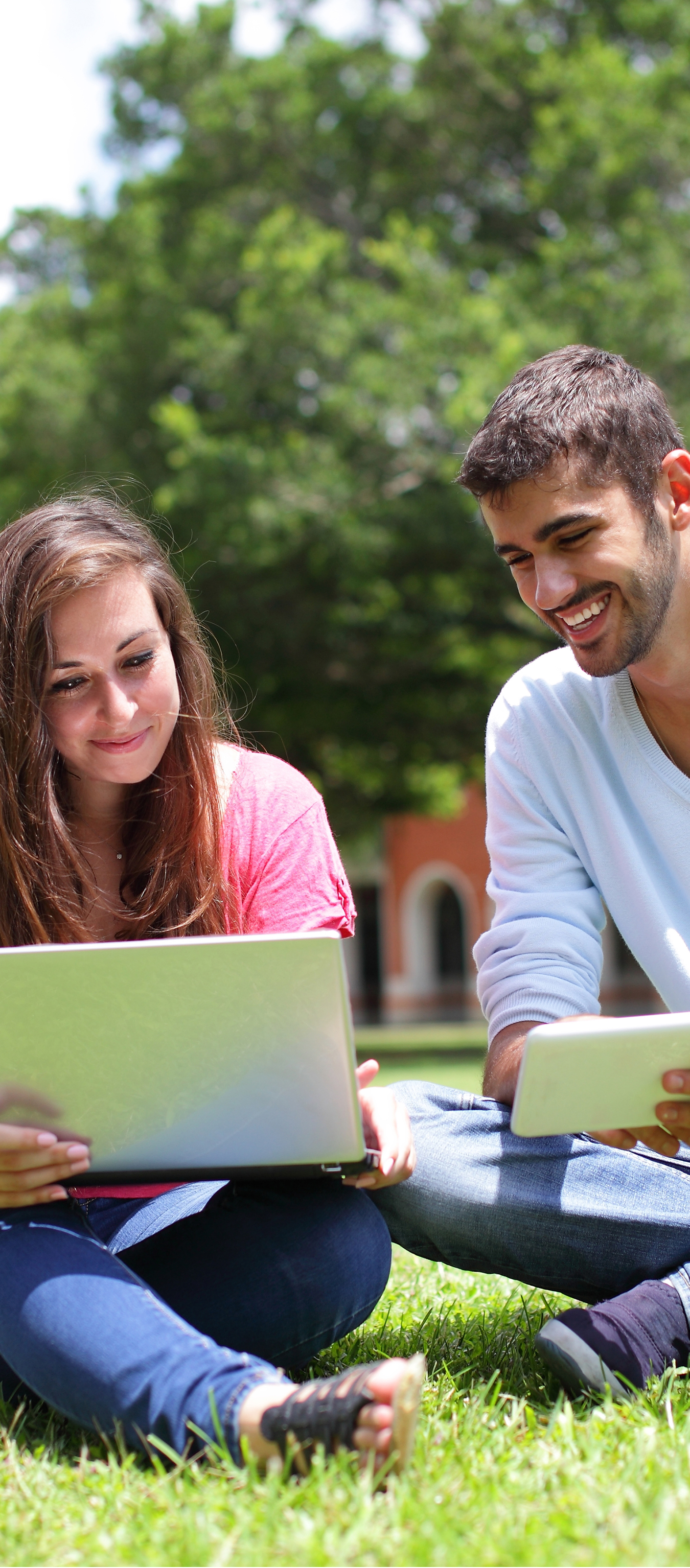 Ciències Socials i Jurídiques
Àmbit d’Economia i Empresa
Graus
Nota de tall
Administració i Direcció d’Empreses	8,694
Administració i Direcció d’Empreses en Anglès 	9,348
Administració i Direcció d’Empreses + Dret	9,057
Comptabilitat i Finances	5,00
Economia	6,850
Economia en Anglès   	9,424
Empresa i Tecnologia                                	6,937
Gestió Aeronàutica	6,960
*Nota de tall juliol de 2017
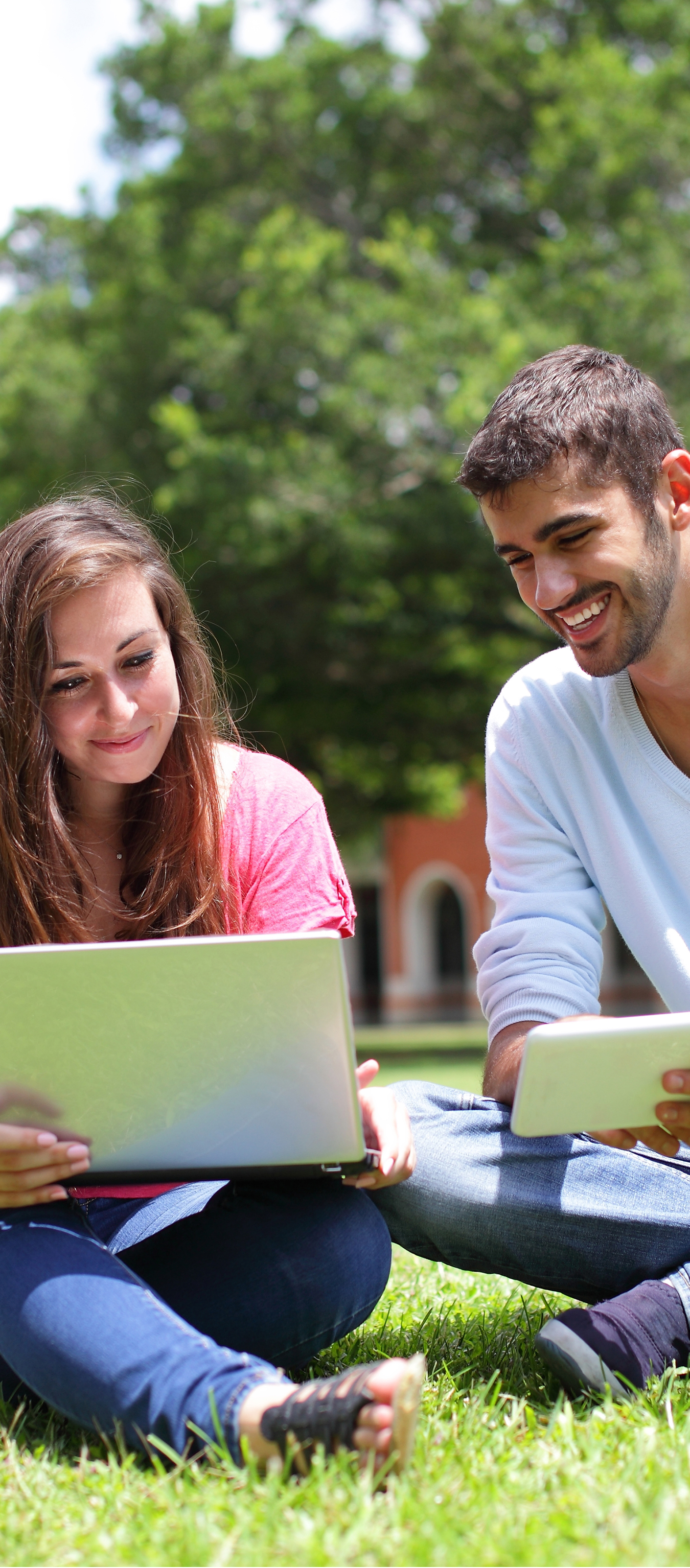 Ciències Socials i Jurídiques
Àmbit d’Educació
Graus
Nota de tall
Educació Infantil	8,552
Educació Infantil + Educació Primària 	10,720
Educació Primària	9,208
Educació Primària en Anglès	7,930
Educació Social	9,292
Pedagogia	8,262
*Nota de tall juliol de 2015
*Nota de tall juliol de 2017
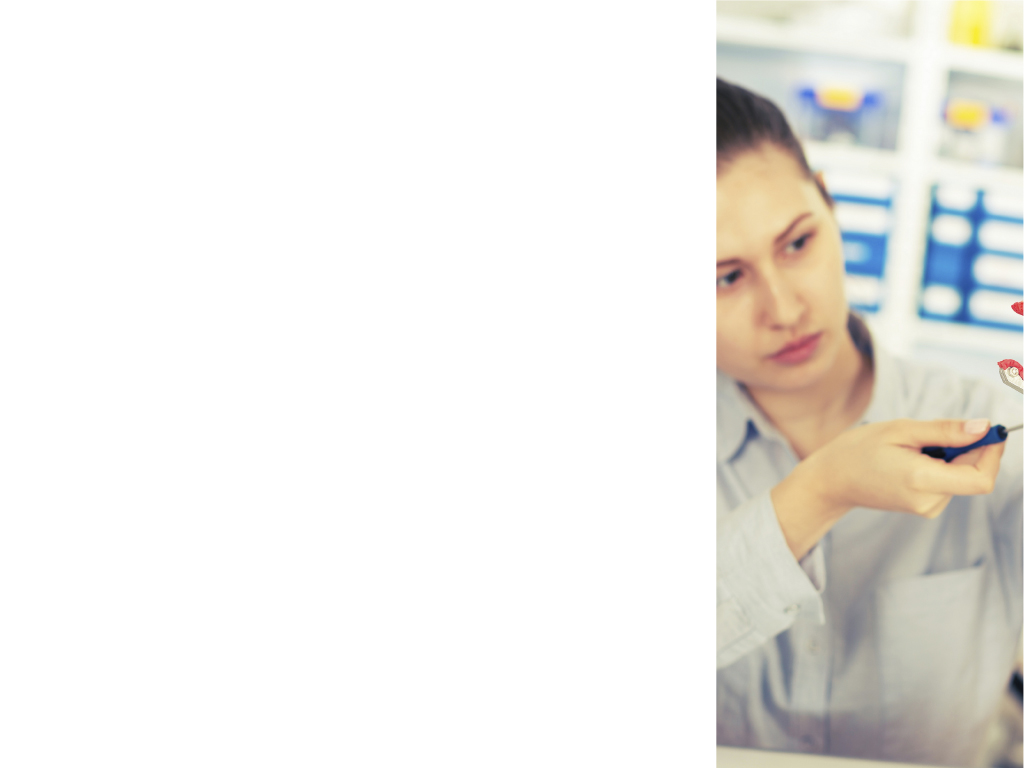 Enginyeries
Nota de tall
Graus
CENTRES PROPISEnginyeria Electrònica de Telecomunicació (accés únic)	5,00
Enginyeria de Sistemes de Telecomunicació (accés únic) 	5,00
Enginyeria de Dades (nou grau) 	--
Enginyeria Química	6,584
Enginyeria Informàtica	6,890
Enginyeria Informàtica (menció Tec. Informació) +	
Enginyeria Sistemes de Telecomunicació	7,980
Enginyeria Informàtica (menció Eng. Computadors) + 
Enginyeria Electrònica de Telecomunicació	6,987
Gestió Aeronàutica	6,960
Gestió de Ciutats Intel·ligents i Sostenibles (nou grau)	--
*Nota de tall juliol de 2015
*Nota de tall juliol de 2017
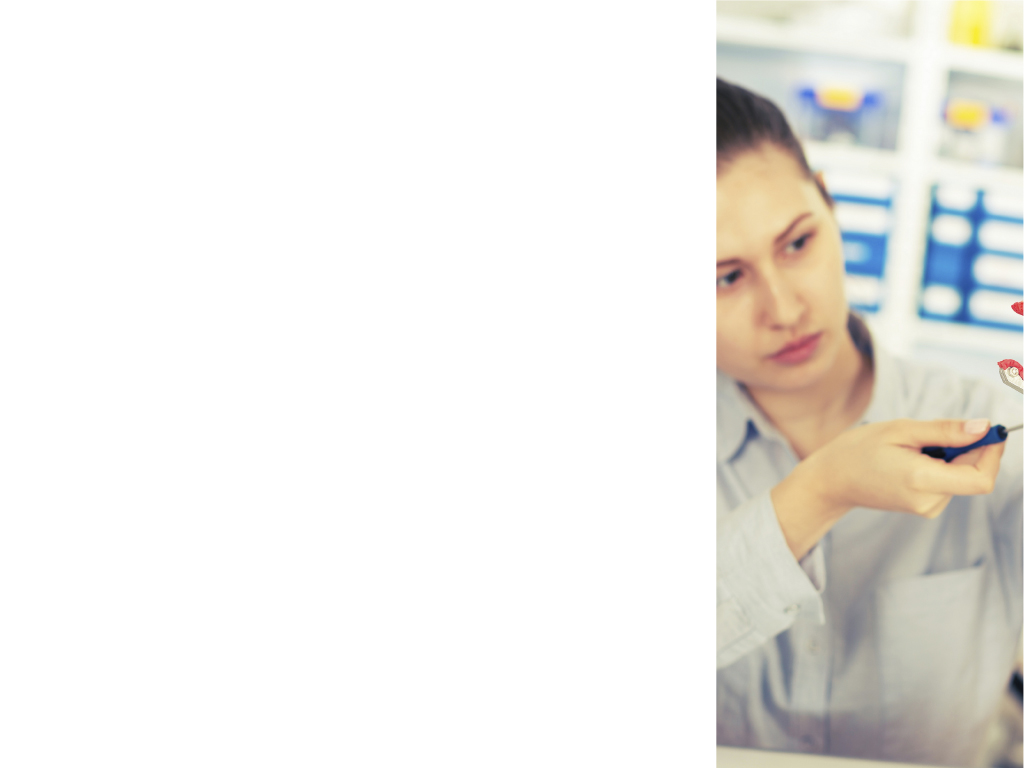 Enginyeries
Nota de tall
Graus
CENTRES ADSCRITSInformàtica i Serveis (Tomàs Cerdà - Sant Cugat)	5,00	
Enginyeria Elèctrica (EUSS) 	5,00	
Enginyeria Mecànica (EUSS) 	5,00	
Enginyeria Electrònica Industrial i Automàtica (EUSS) 	5,00
Enginyeria Electrònica Industrial i Automàtica + 
Enginyeria Mecànica (EUSS) 	5,00
Enginyeria d’Organització Industrial (EUSS) 	5,00
*Nota de tall juliol de 2015
*Nota de tall juliol de 2017
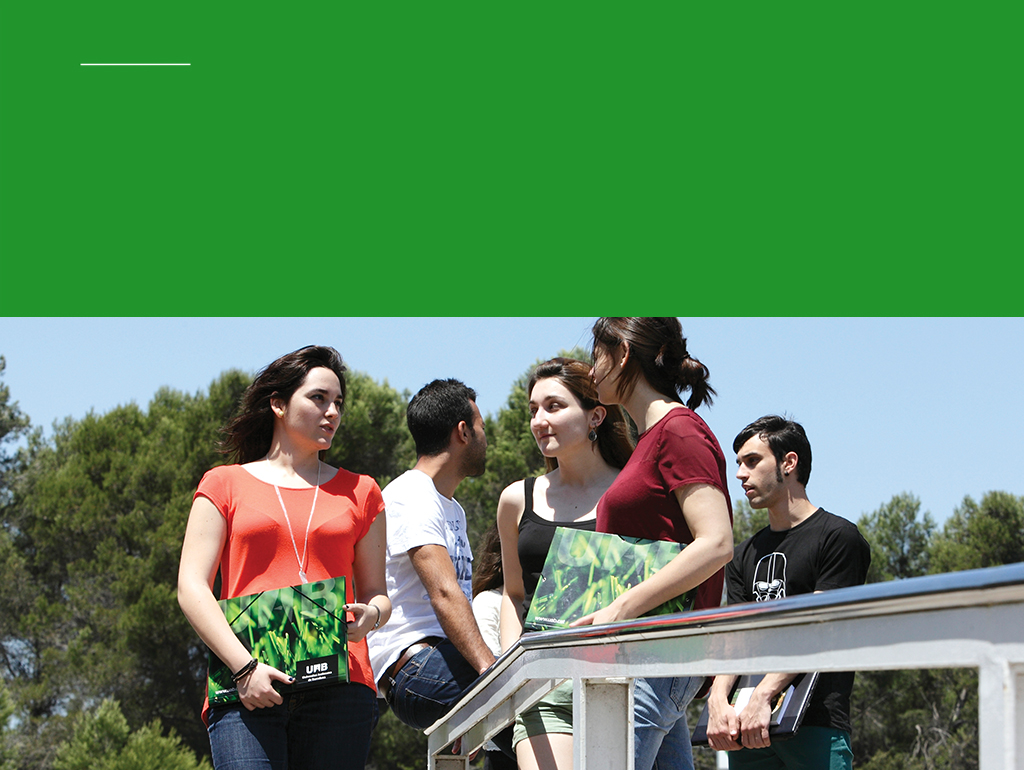 Un campus 
al teu servei
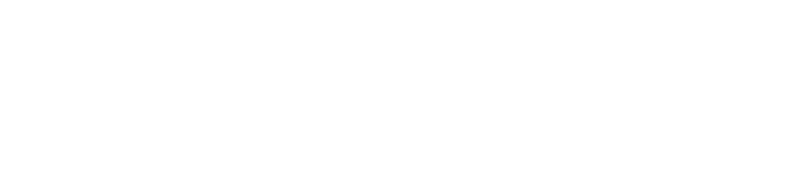 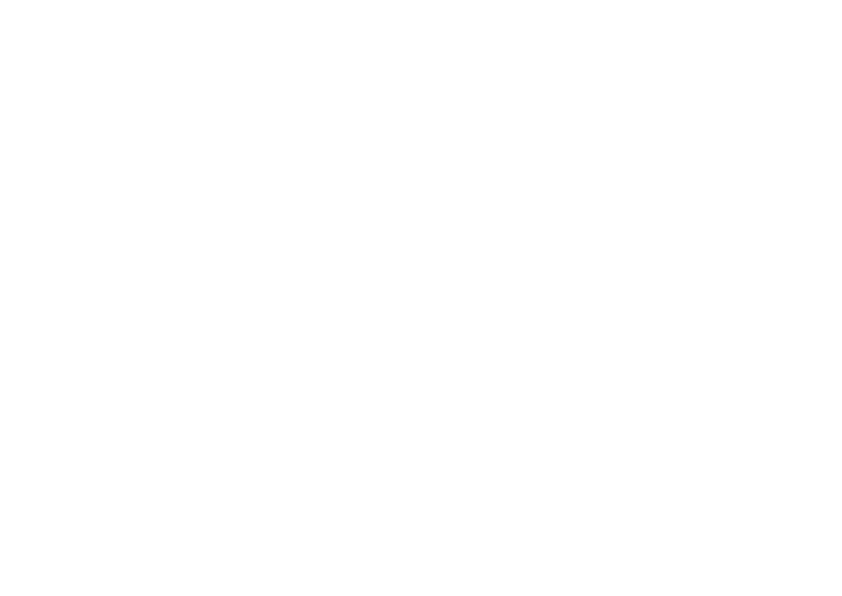 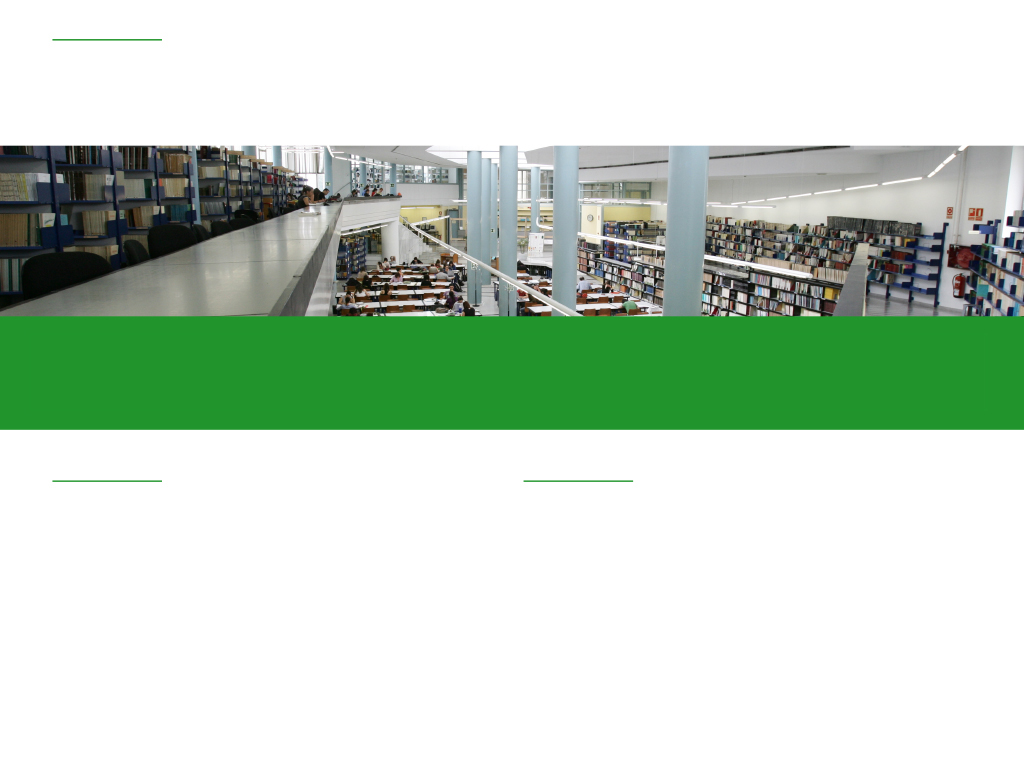 Un campus al teu servei
Servei de Biblioteques
4.500
56
1.269.451
Placesde lectura
Aulesd’informàtica
Llibres catalogats
7 biblioteques especialitzades
Horaris adaptats als períodes lectius
Accés des de fora de la UAB
Sala d’estudi oberta durant les 24 h
Formació amb cursos d’iniciació i especialitzats
Reserva de sales per a treballs en grup
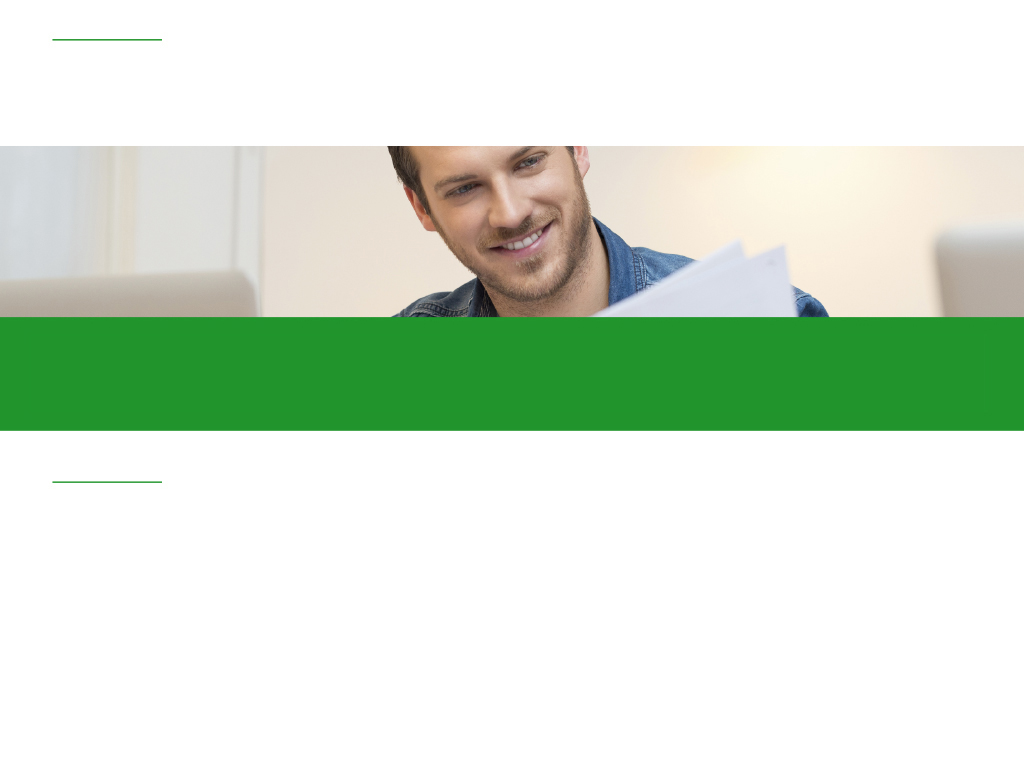 Un campus al teu servei
Servei d’Ocupabilitat de la UAB
1.896
94
104
Beques per a estades de pràctiques en empreses 
europees
Activitats d’orientació 
professional amb 3.198 
assistents
Ofertespublicades
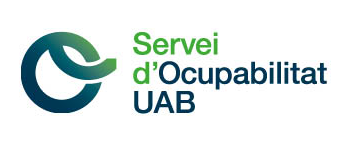 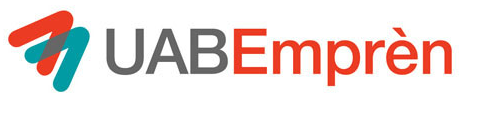 Formació en emprenedoria
Espais de coworking
Suport a la creació d’idees de negoci
Cursos d’orientació professional
Pràctiques i ofertes de feinaMobilitat Professional Internacional
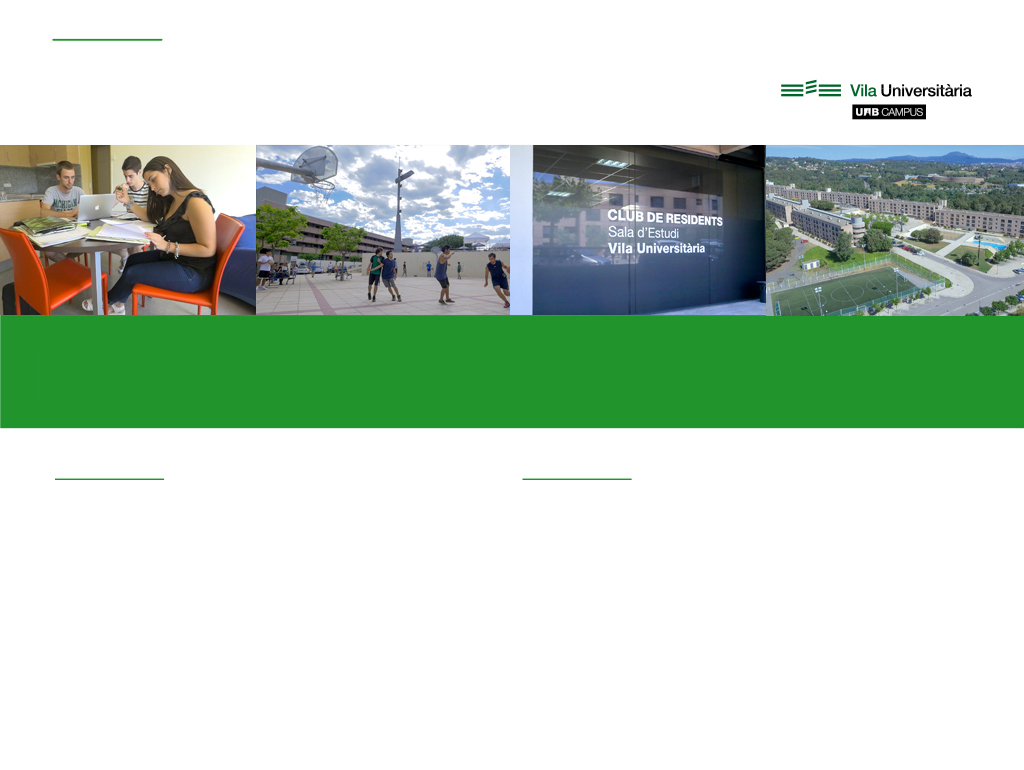 Un campus al teu servei
Vila Universitària
2.100
600
700
Estudiants provinents
d’altres continents
Apartaments
Estudiants
Serveis
Autoescola, supermercat, bugaderia, restaurants, instal·lacions esportives, aules d’estudi i d’activitats, el Club de Residents, etc.
El preu mínim és d’aproximadament 220 € al mes per persona i el màxim de 450 € si es vol un apartament individual

http://www.uab.cat/vilauniversitaria/
Allotjament
Un allotjament singular, situat al mateix campus, que permet combinar la llibertat del pis compartit amb les comoditats dels serveis de residència. 
Moblats, amb servei de manteniment, seguretat 24 hores, recepció a la teva disposició i amb accés preferent i gratuït al Wi-Fi de la UAB.
Escull la teva opció!
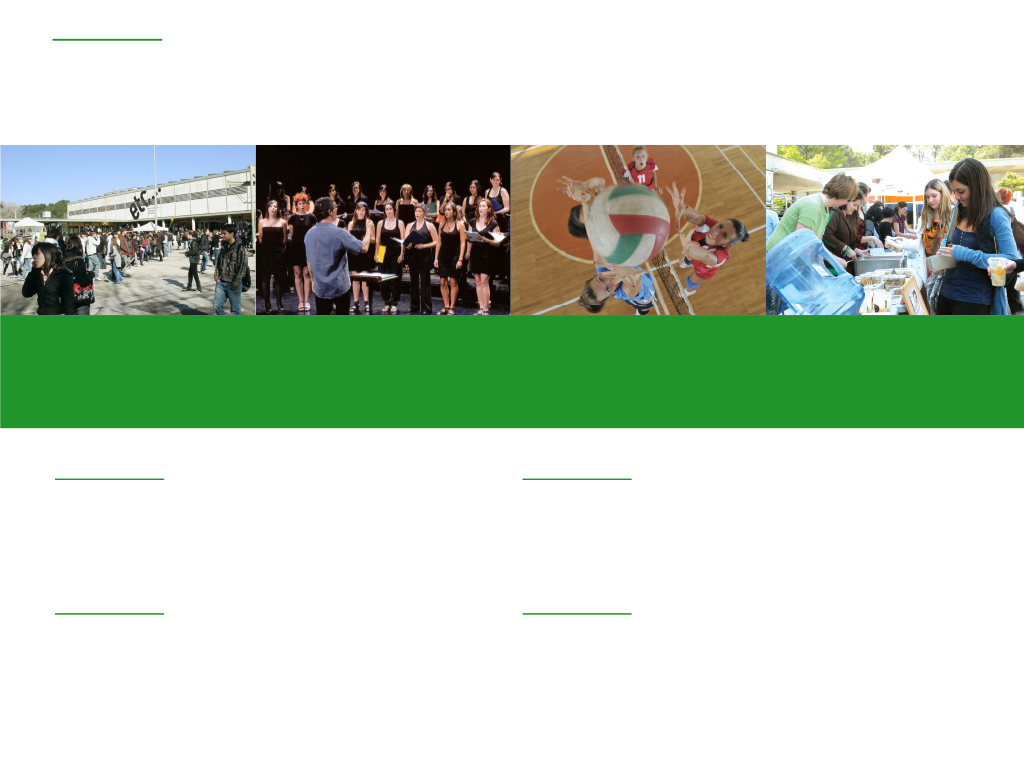 Un campus al teu servei
Altres serveis
Servei de Llengües - UAB idiomes
 
Cursos d’anglès, francès, alemany, italià, japonès, xinès, portuguès, rus
Servei d’Activitat Física (SAF)
 
Més de 80 activitats esportives generals i cursos monogràfics
Edifici L’Àgora

Formació teatral, musical, preestrenes de cine, club de muntanyisme, de manga, de poesia...
Fundació Autònoma Solidària 
Projectes de cooperació, cursos i activitats de sensibilització, voluntariat i programes socials
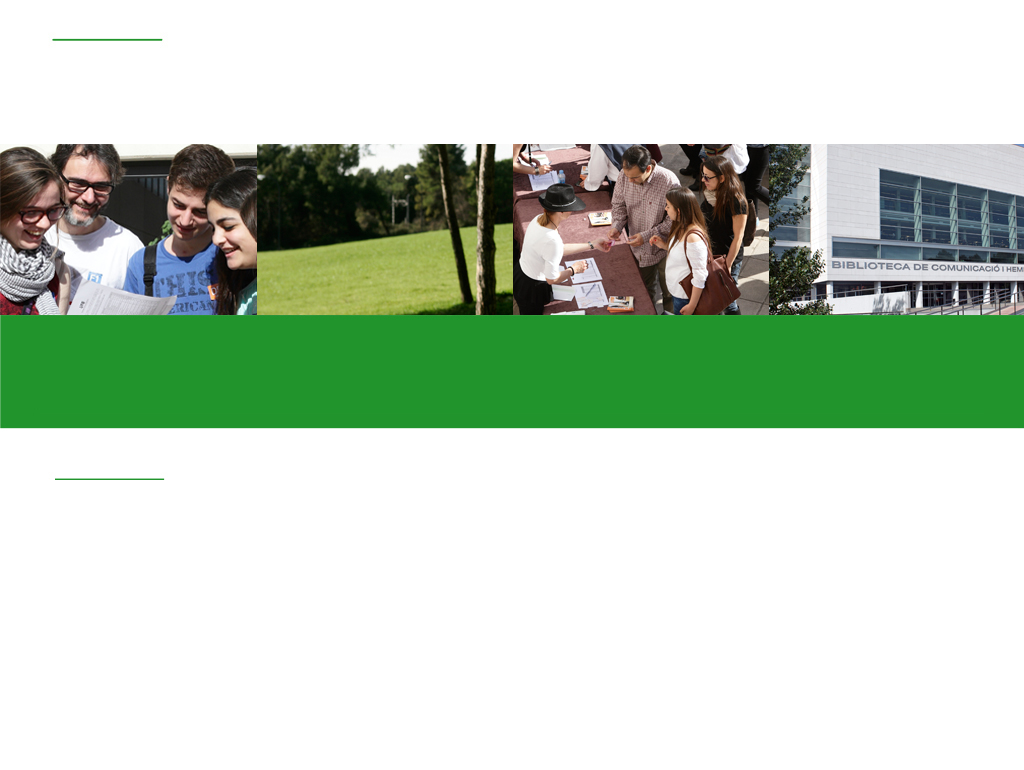 Un campus al teu servei
Vols venir a visitar-nos?
Dia de les famílies:
dissabte 5 de maig
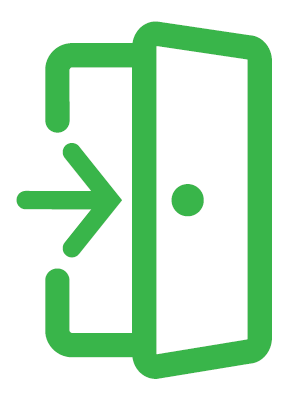 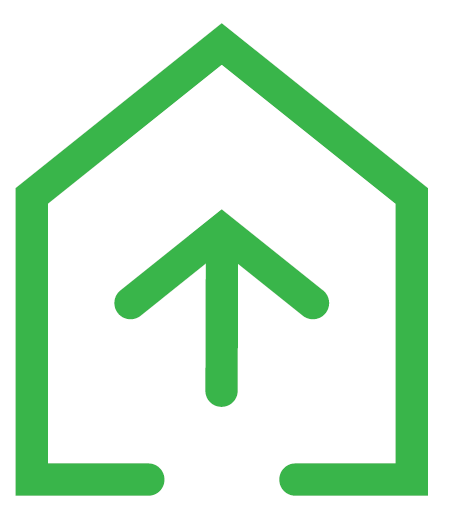 Rebuda de les famílies a la facultat/escola
Visita als habitatges de la Vila Universitària
Servei gratuït de bus per visitar el campus
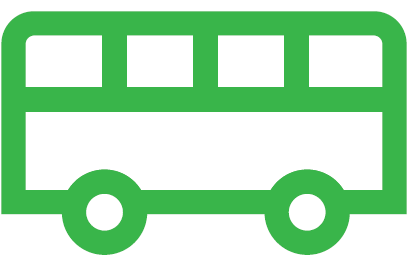 Inscripcions:
www.uab.cat/dia-families
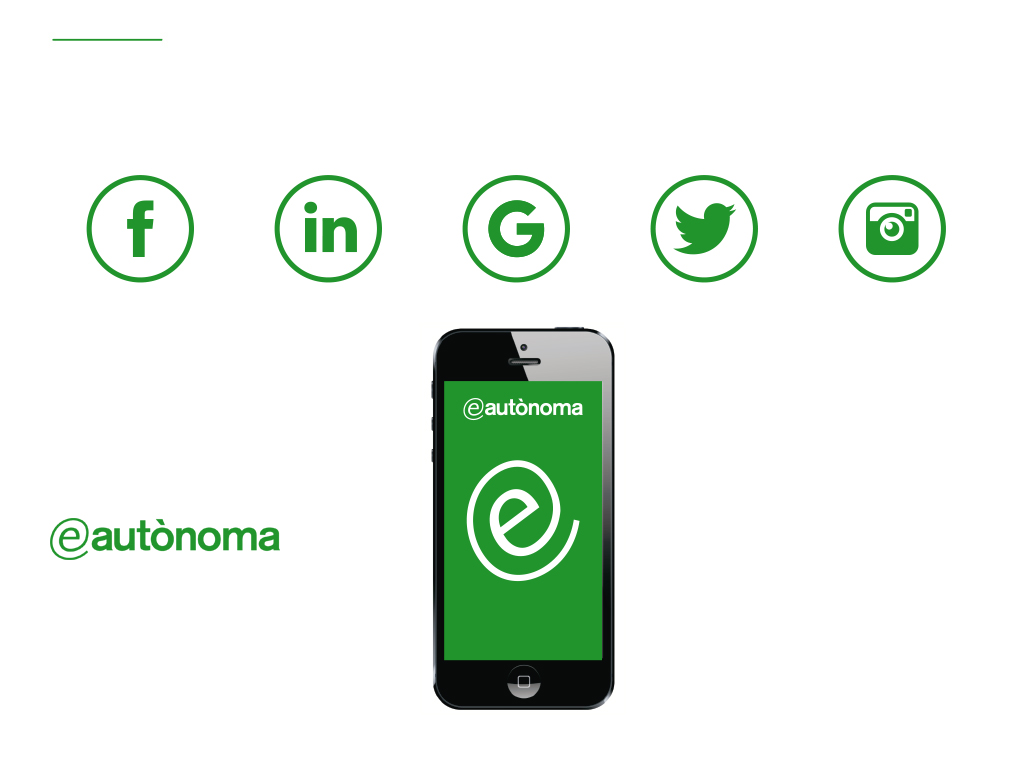 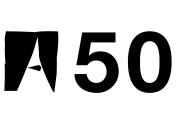 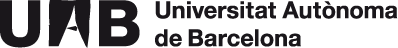 Descarrega’t les guies!
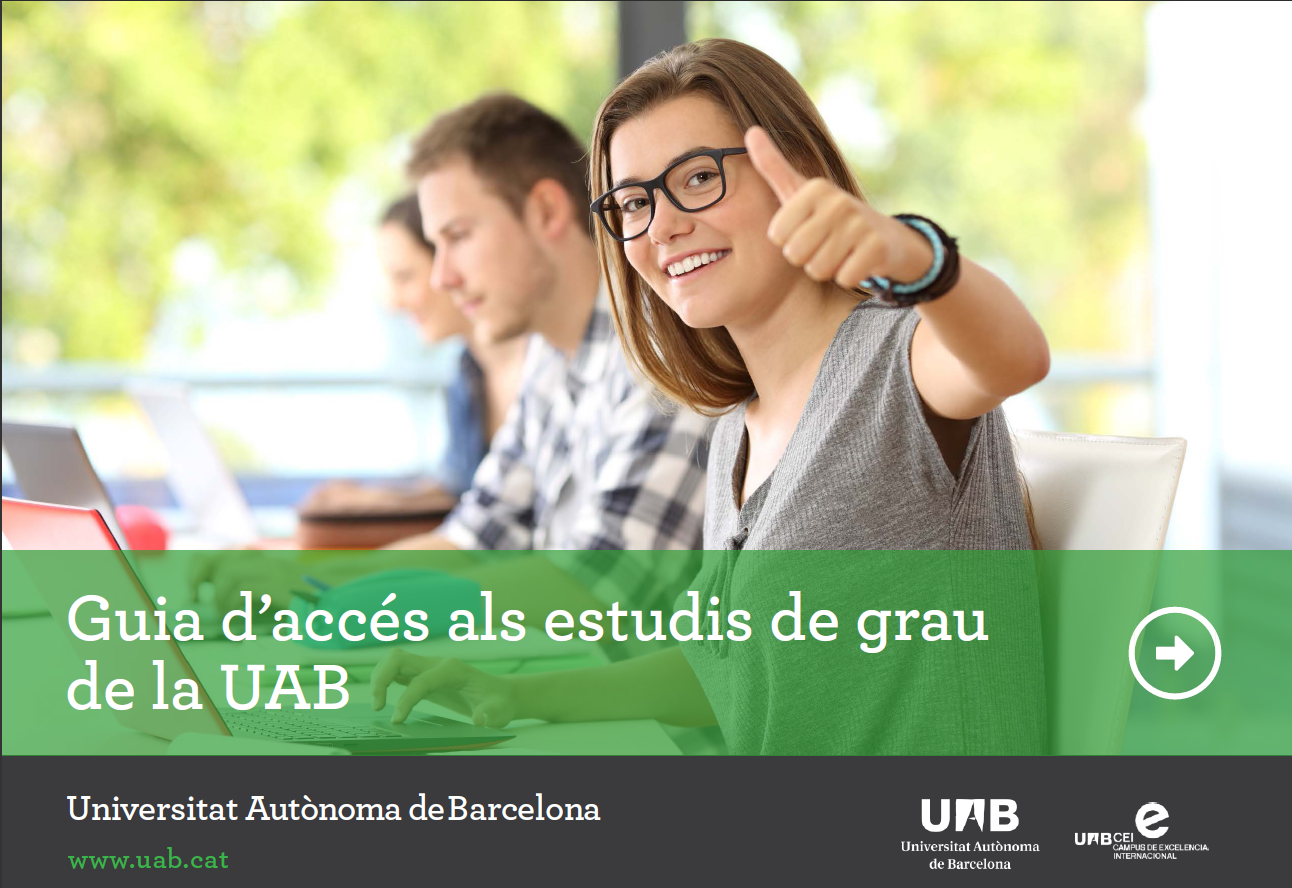 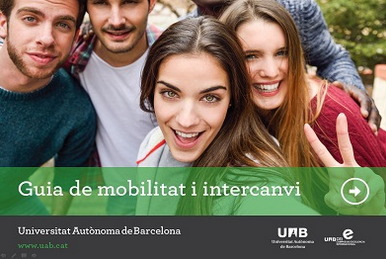 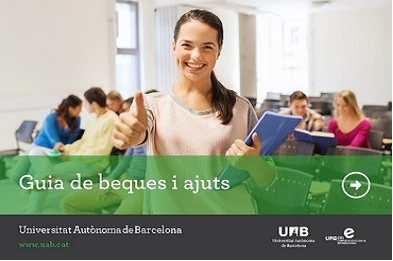 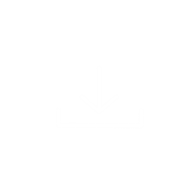 www.uab.cat/guies-pdf
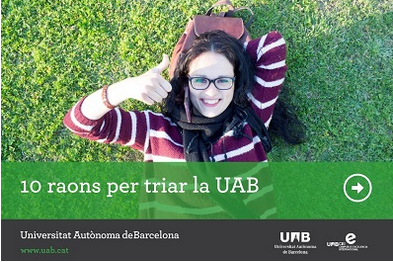 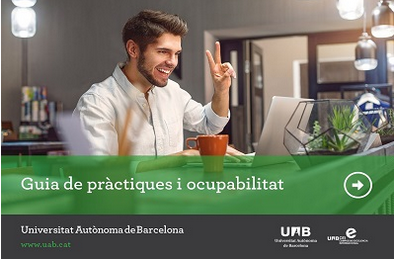 Connecta’t!
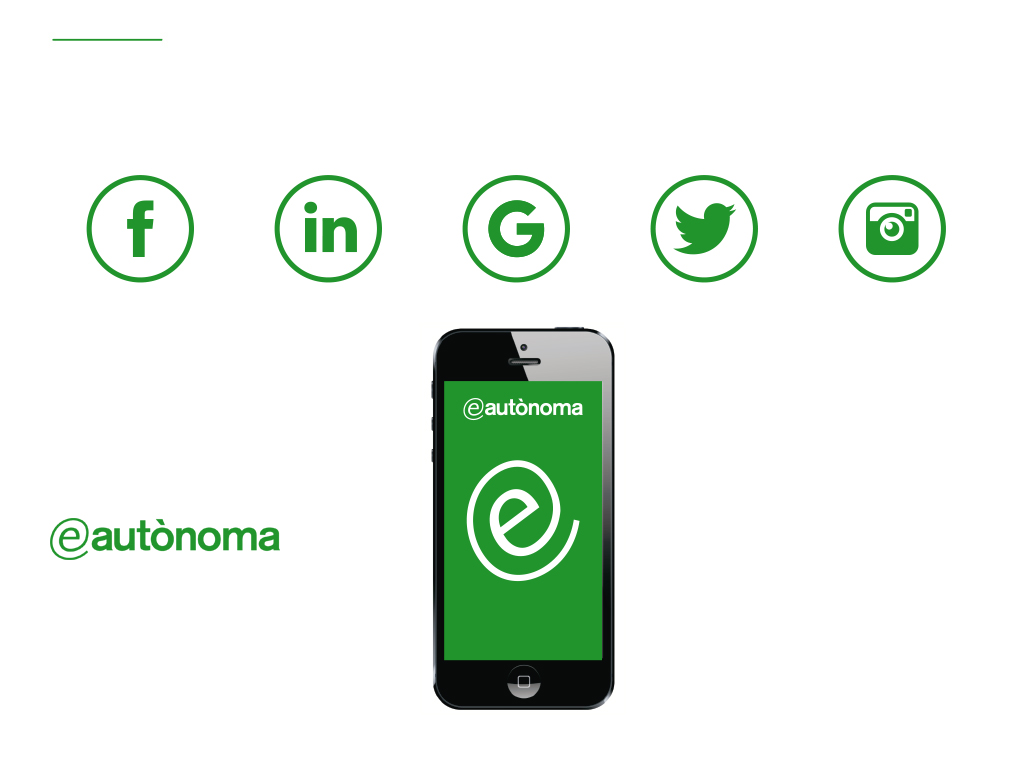 www.uab.cat
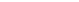 Moltes gràcies, t’esperem a la UAB!
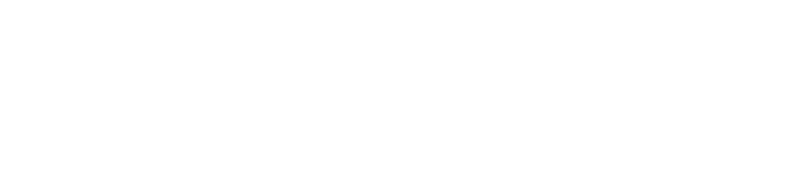 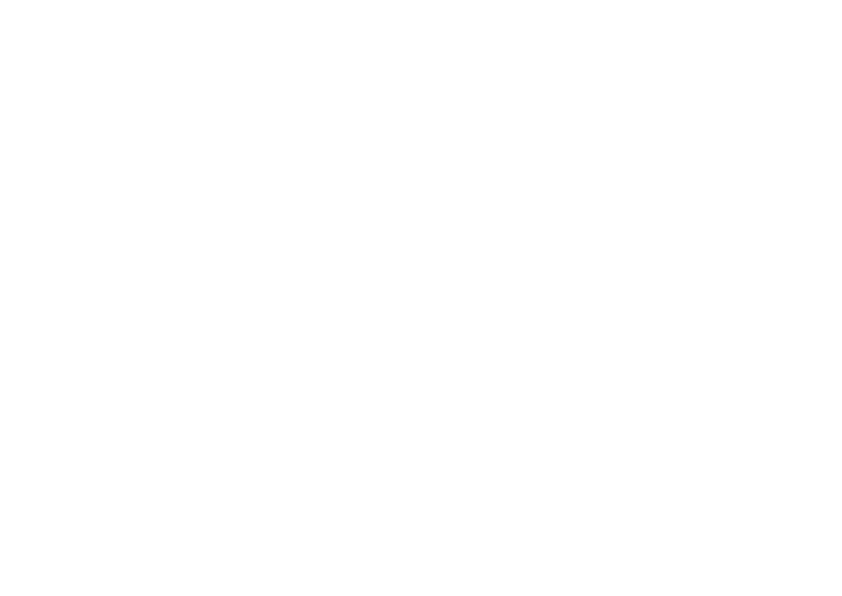 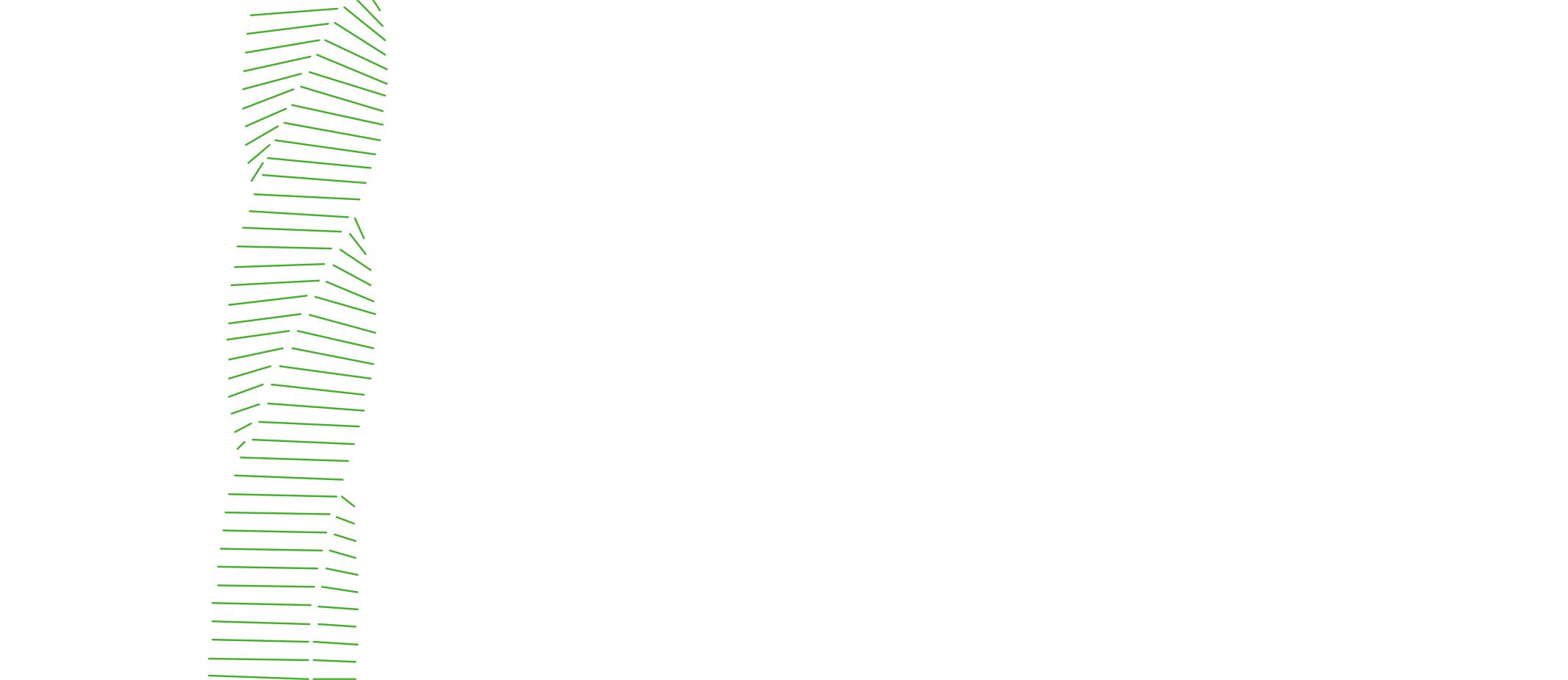